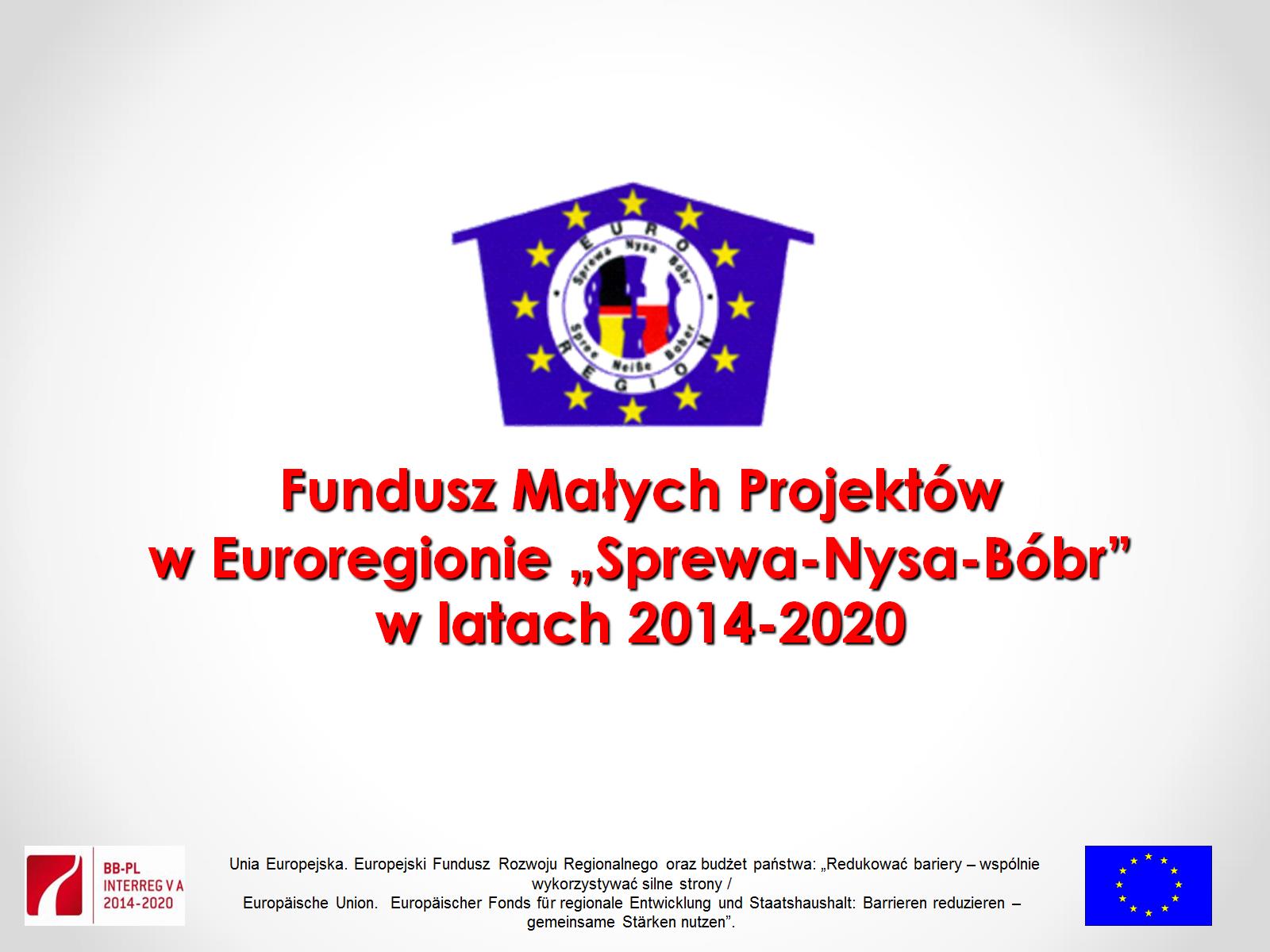 Fundusz Małych Projektóww Euroregionie „Sprewa-Nysa-Bóbr”w latach 2014-2020
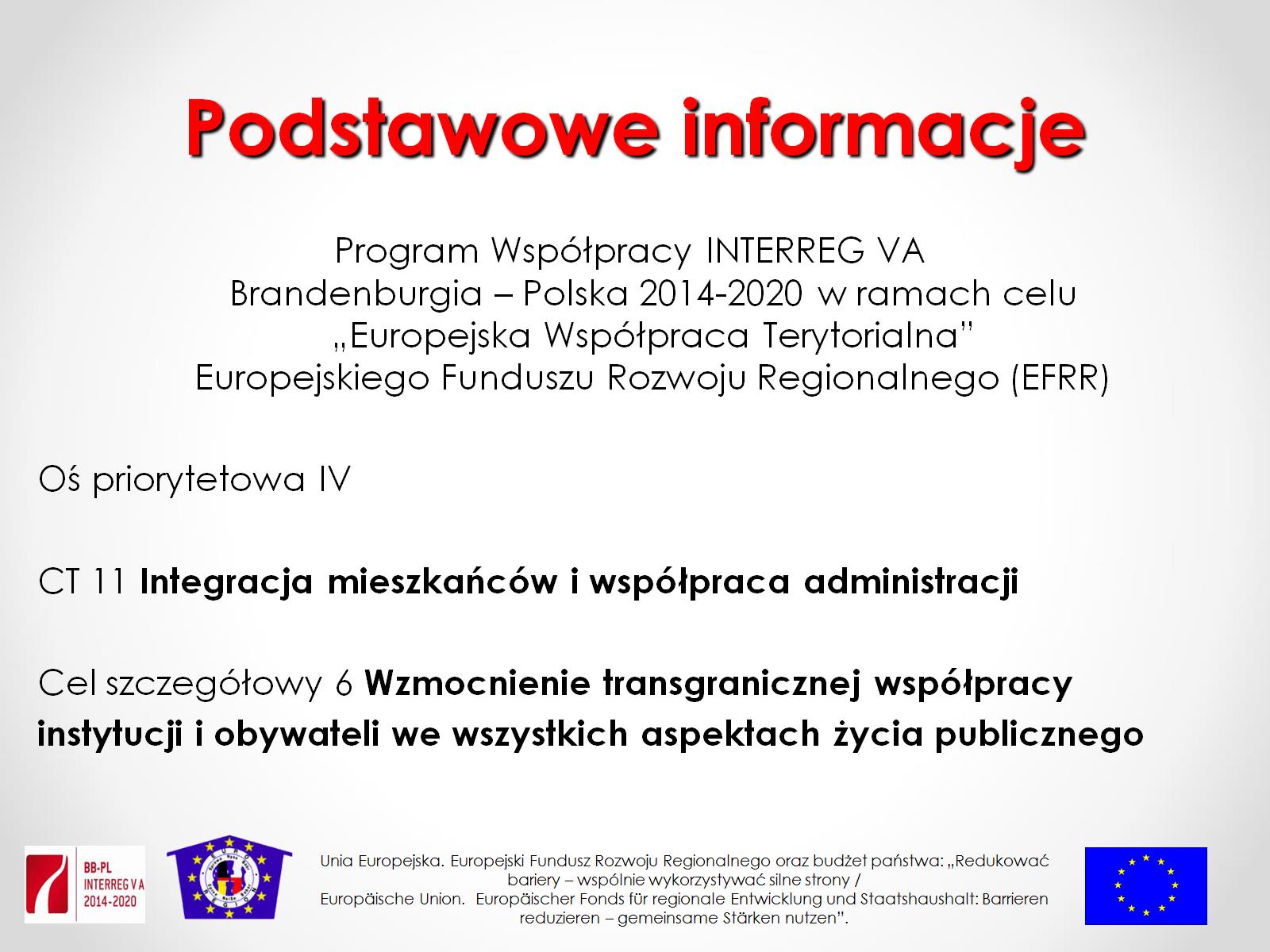 Podstawowe informacje
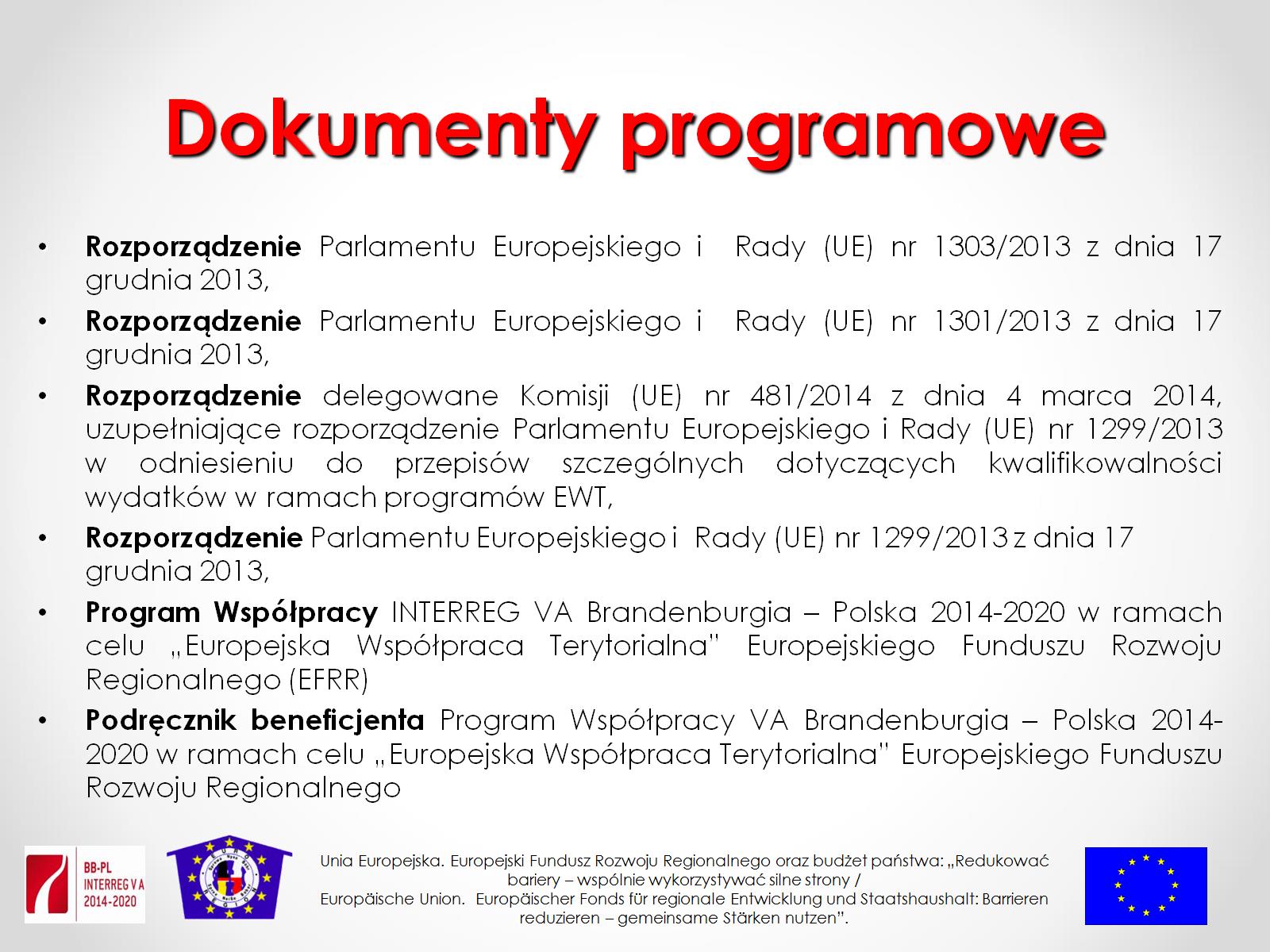 Dokumenty programowe
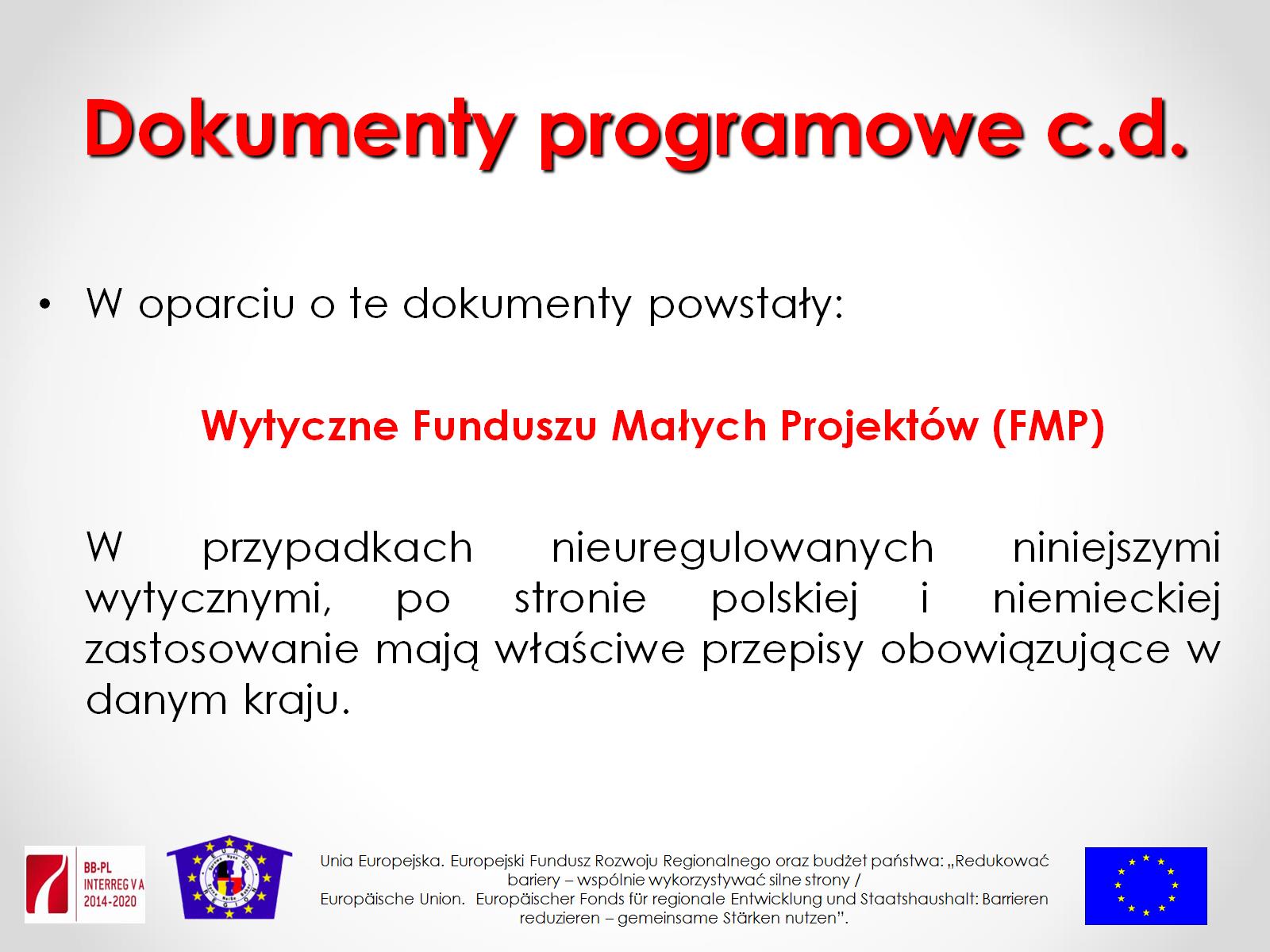 Dokumenty programowe c.d.
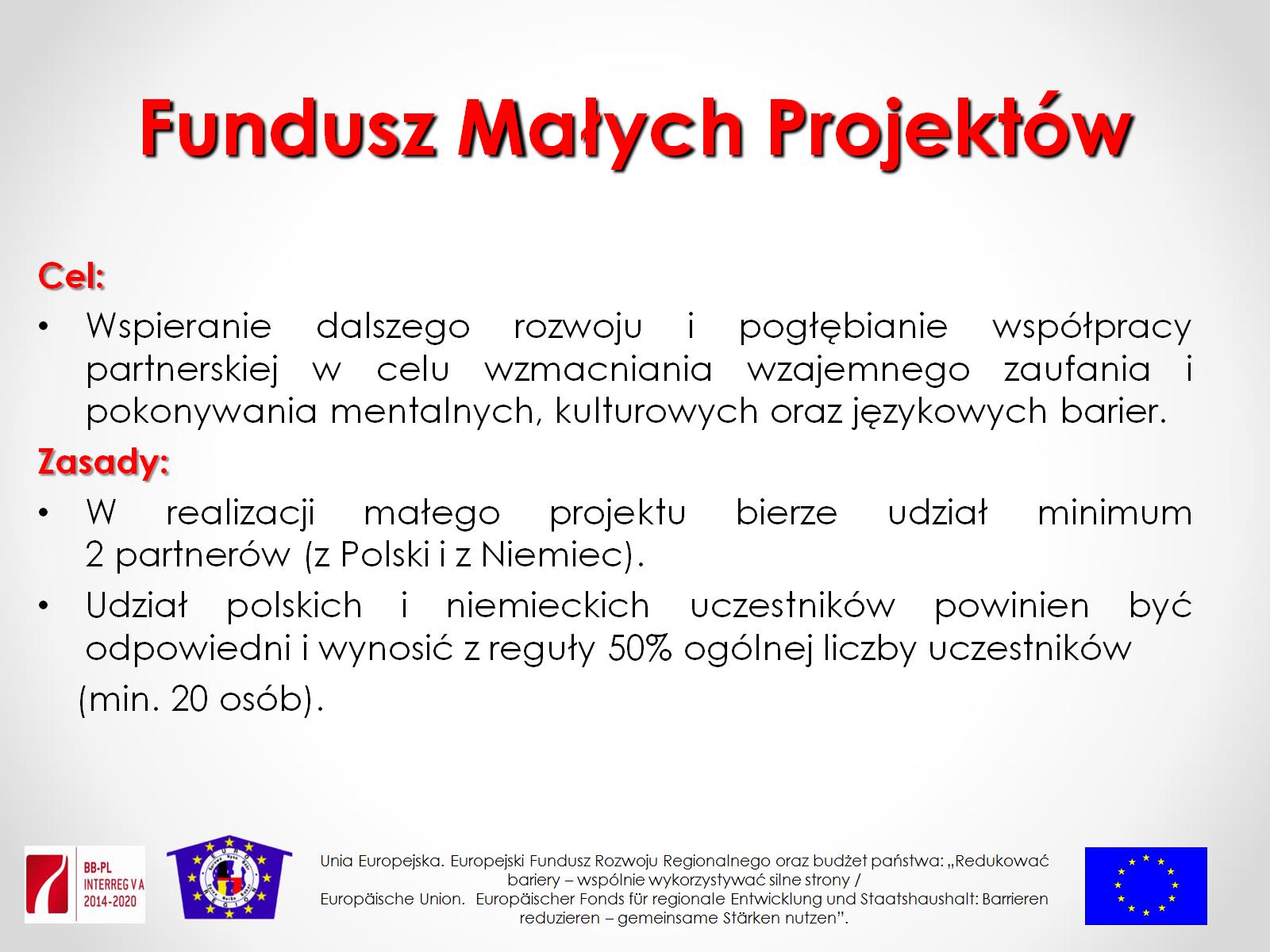 Fundusz Małych Projektów
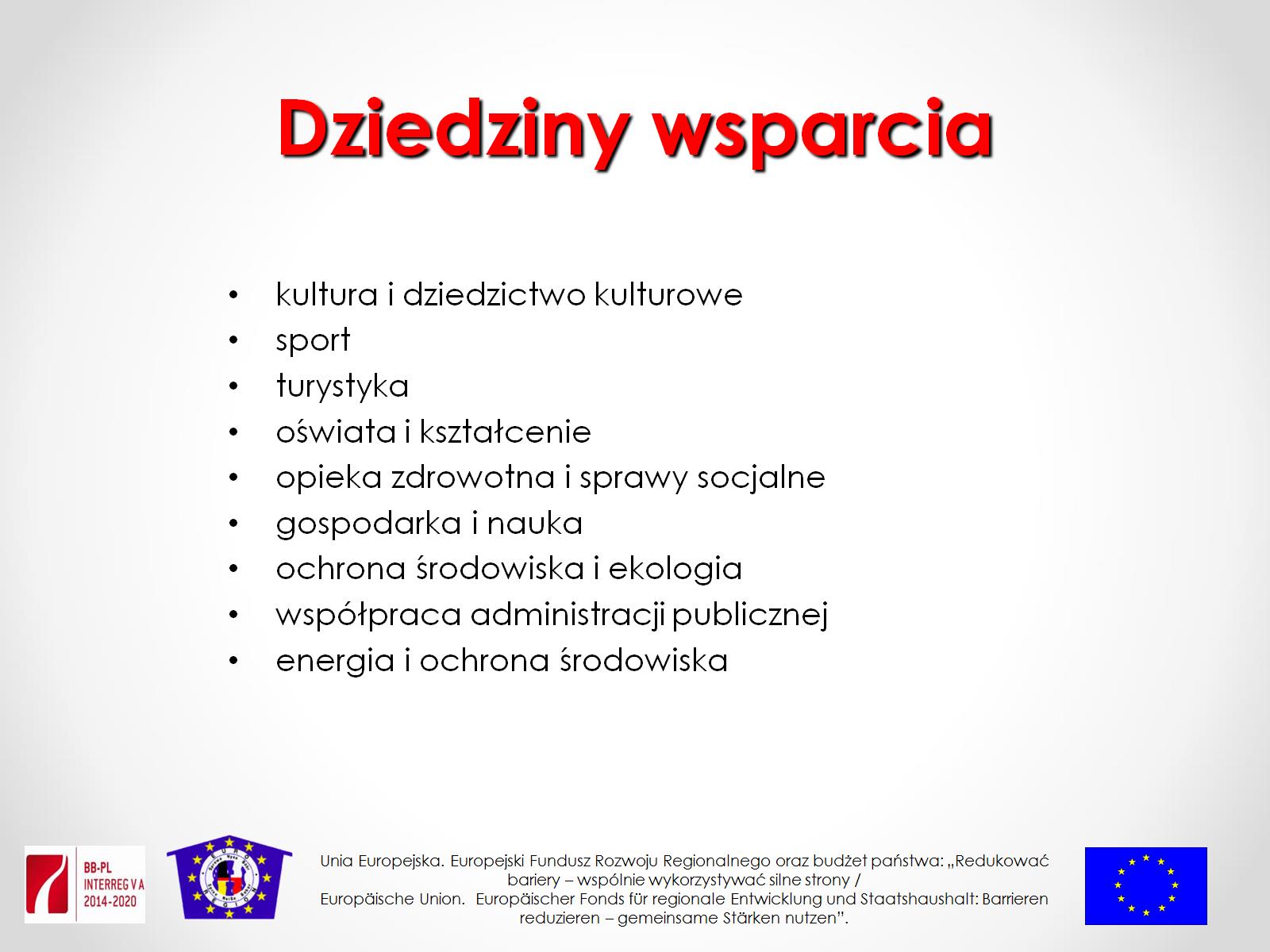 Dziedziny wsparcia
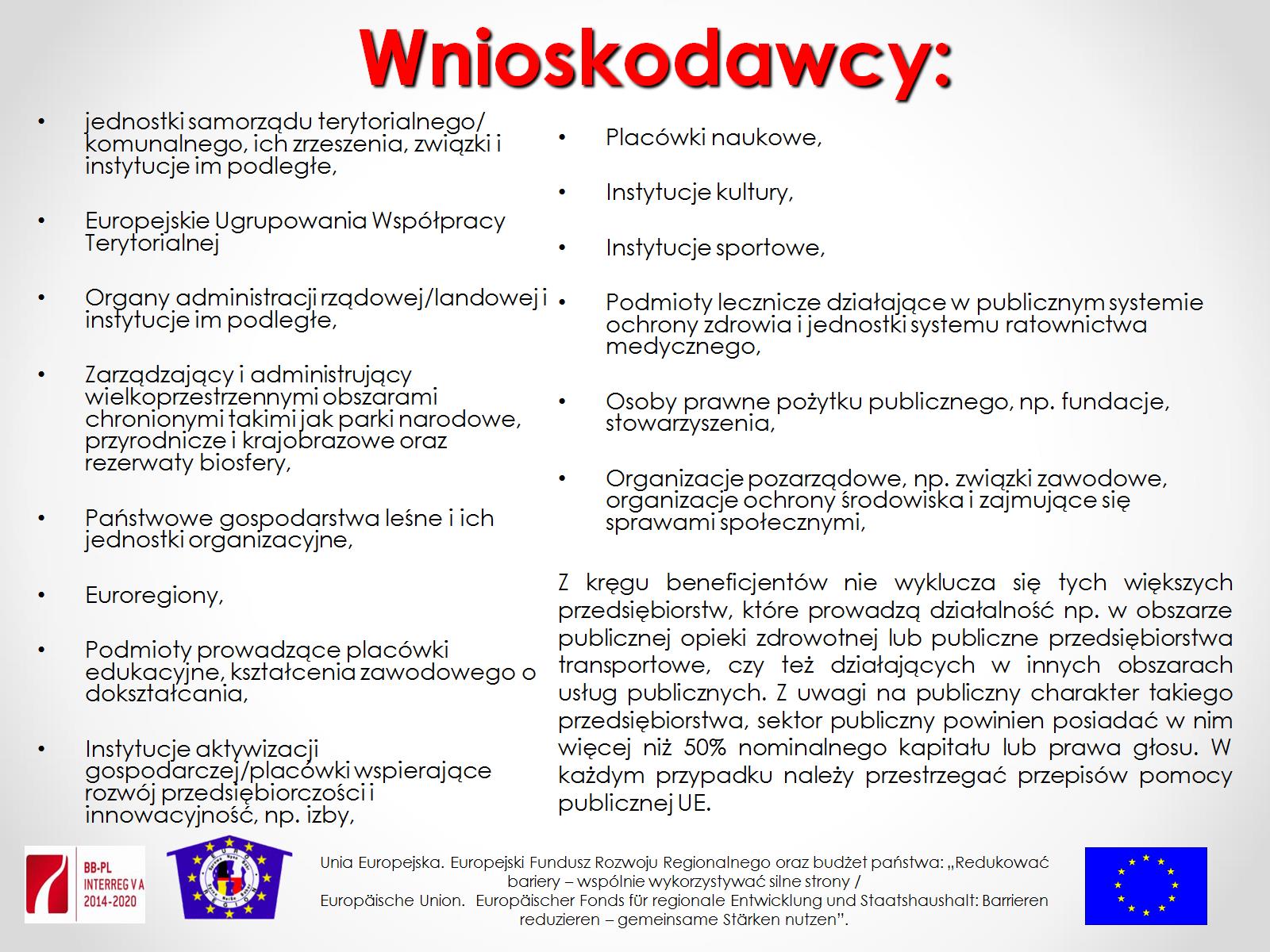 Wnioskodawcy:
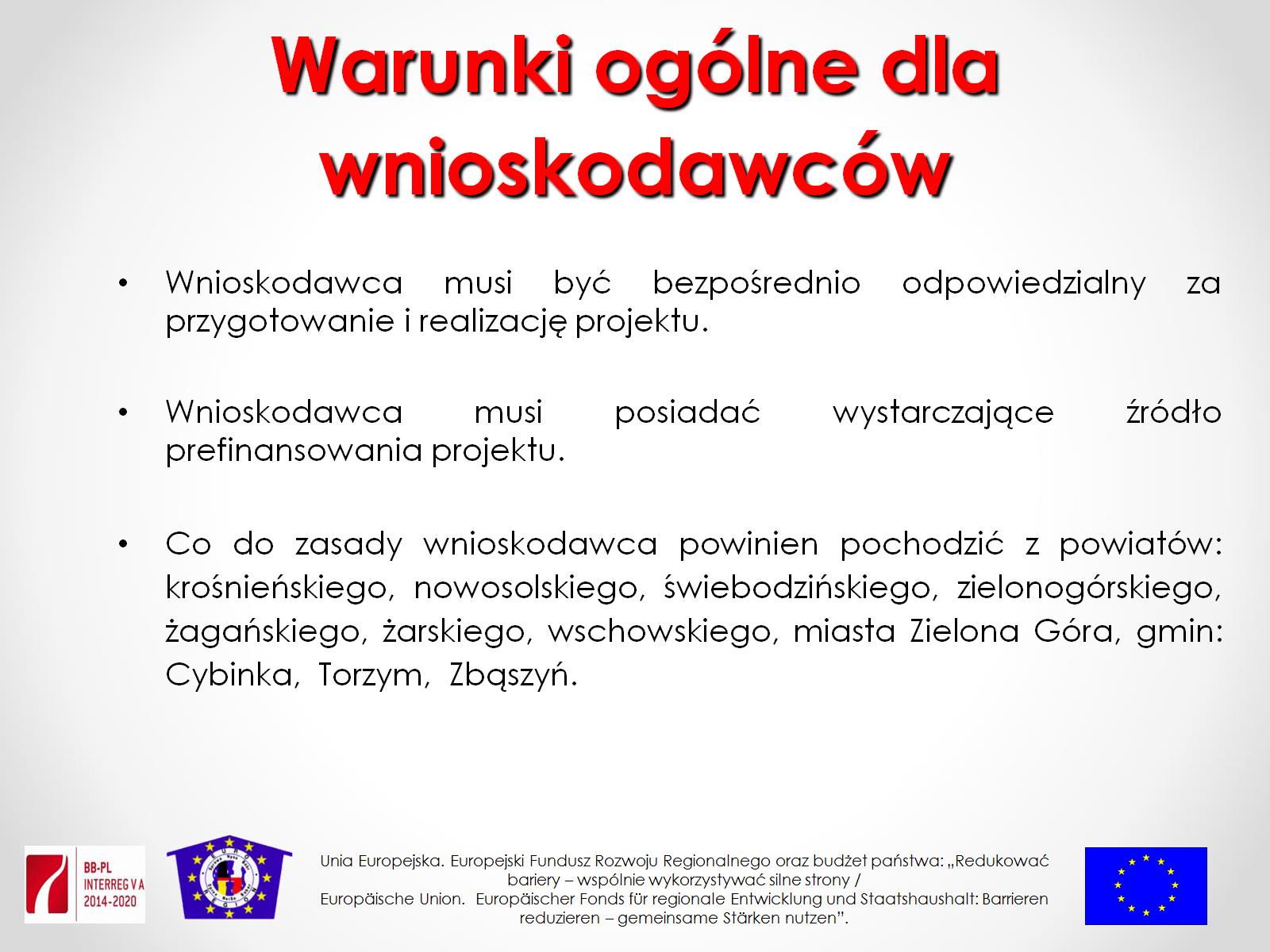 Warunki ogólne dla wnioskodawców
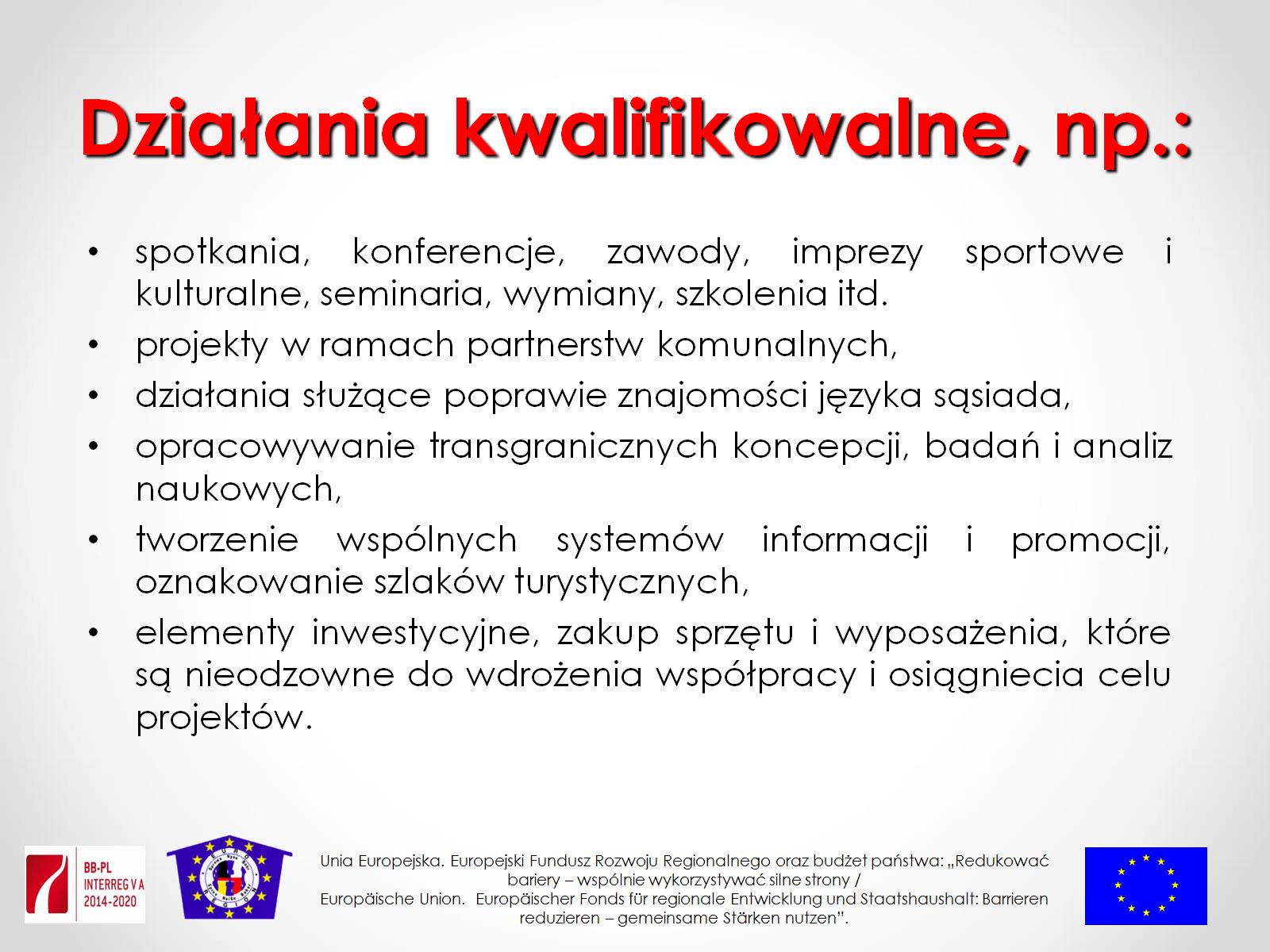 Działania kwalifikowalne, np.:
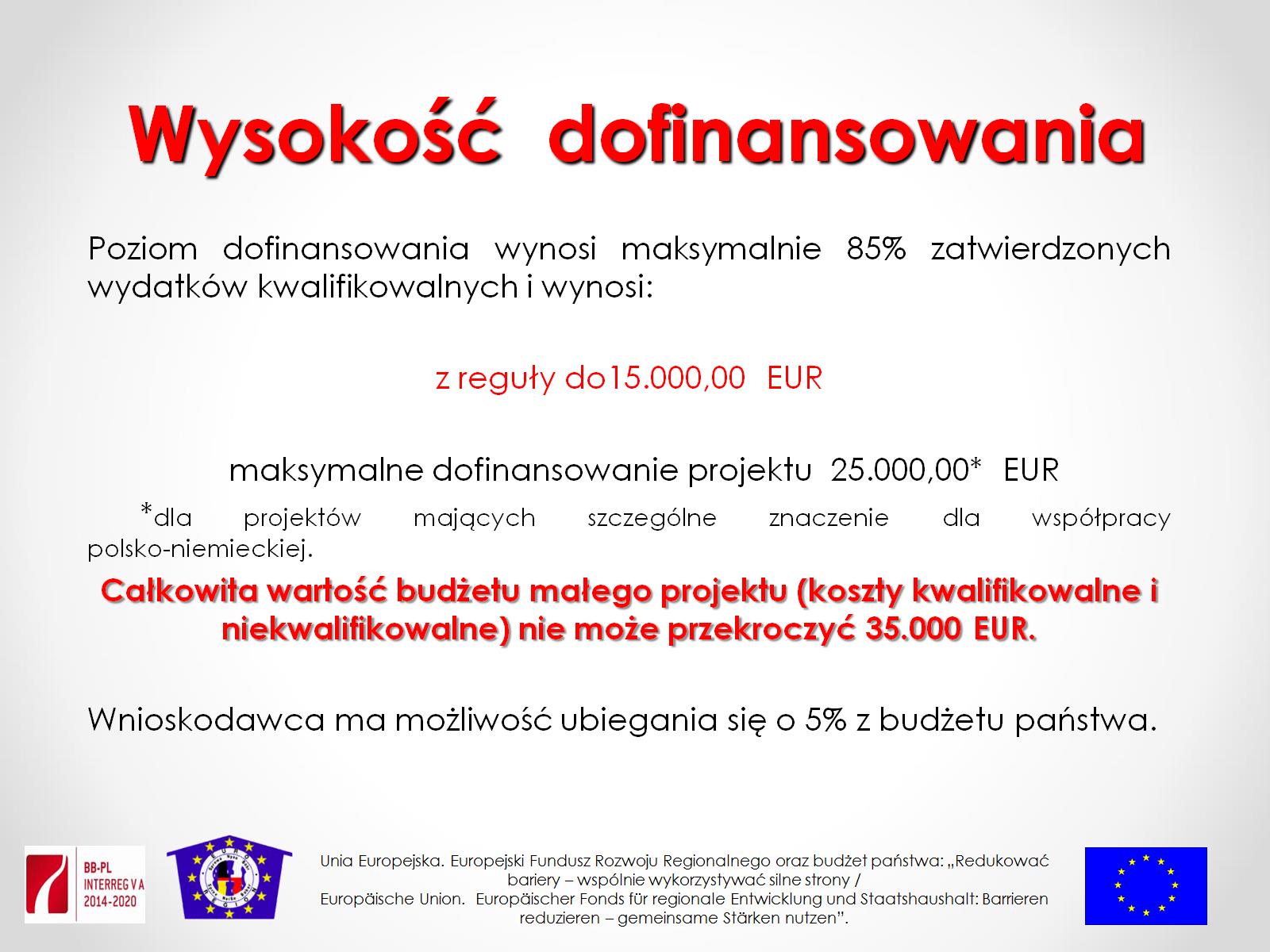 Wysokość  dofinansowania
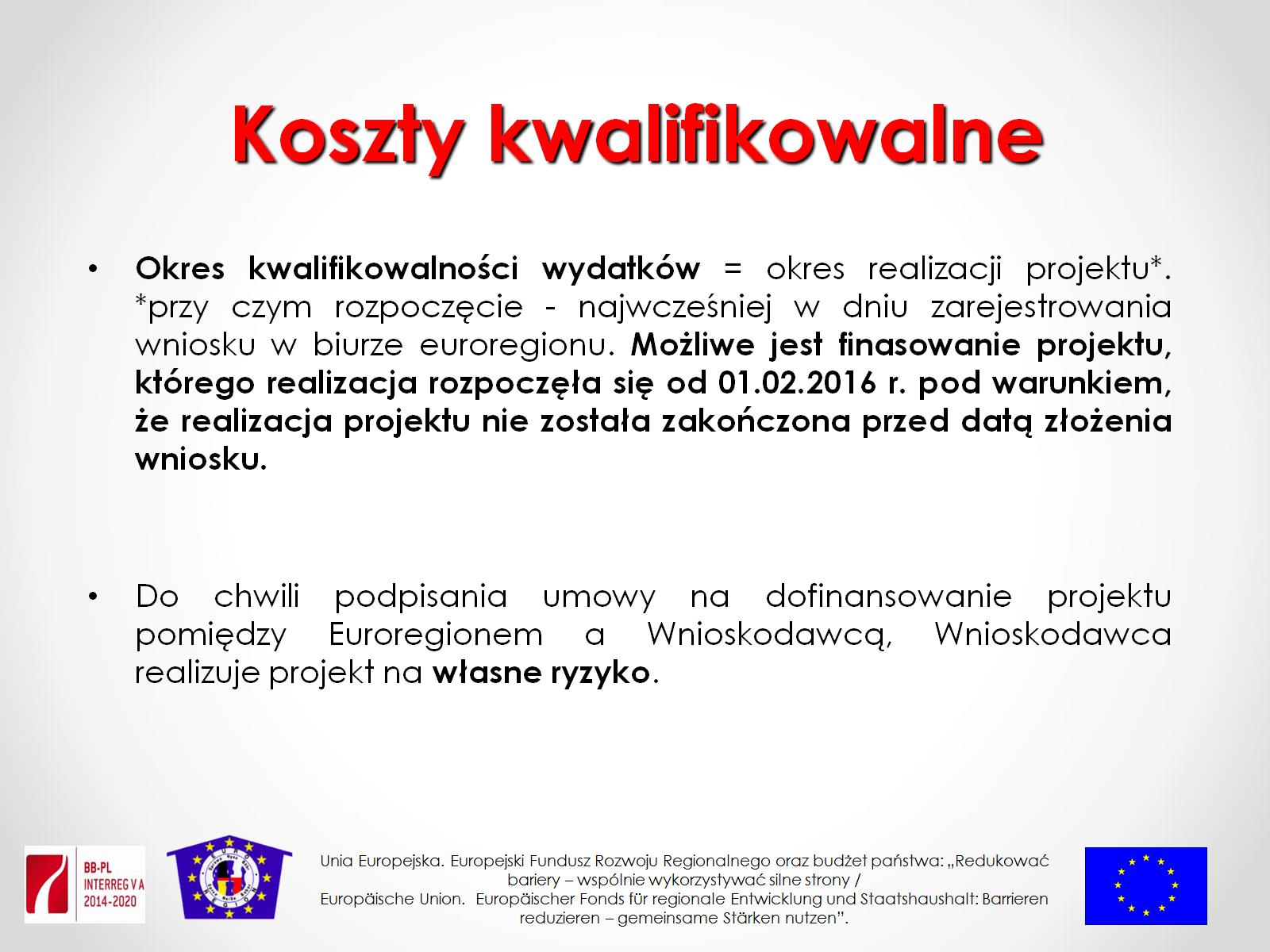 Koszty kwalifikowalne
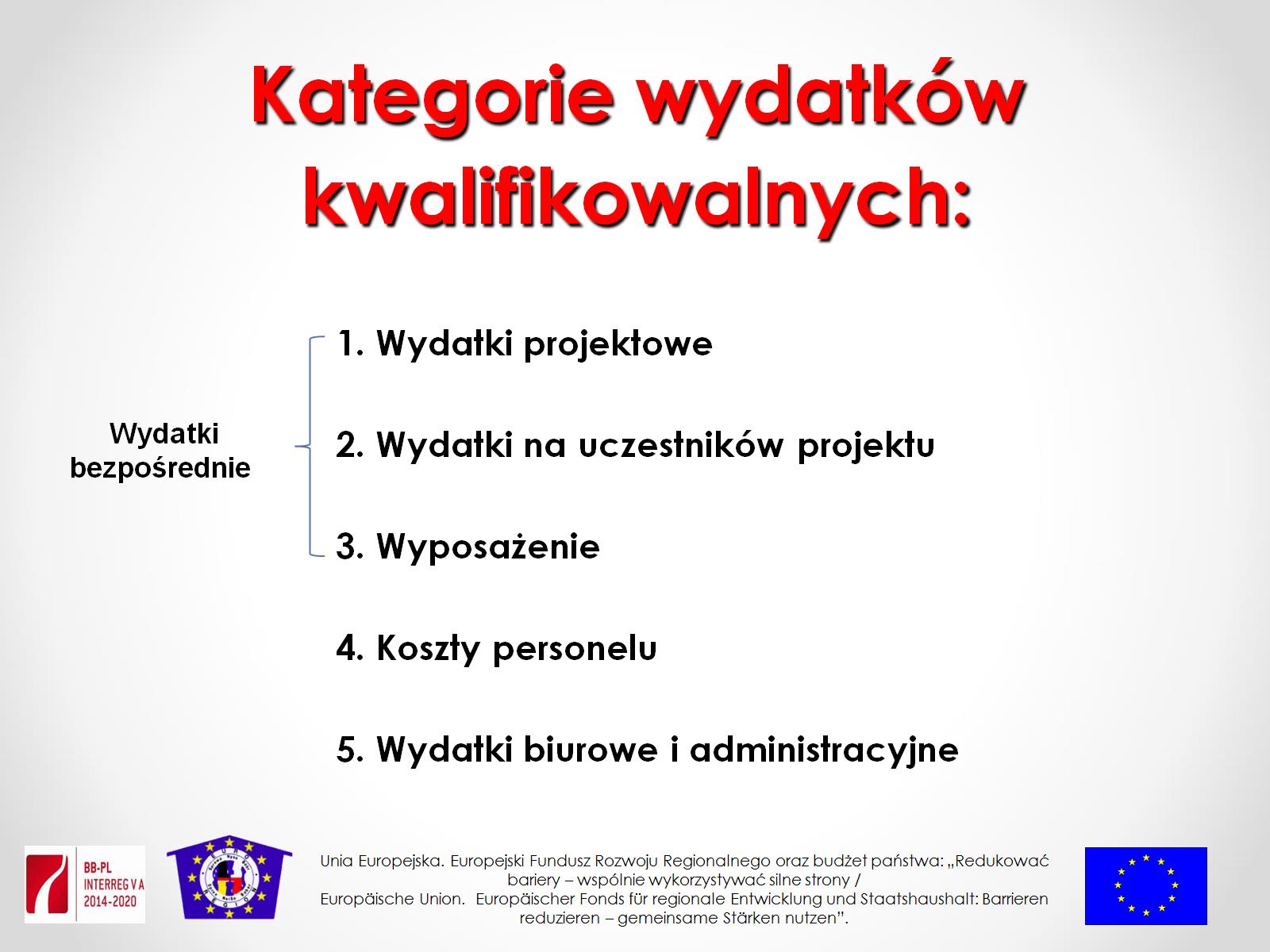 Kategorie wydatków kwalifikowalnych:
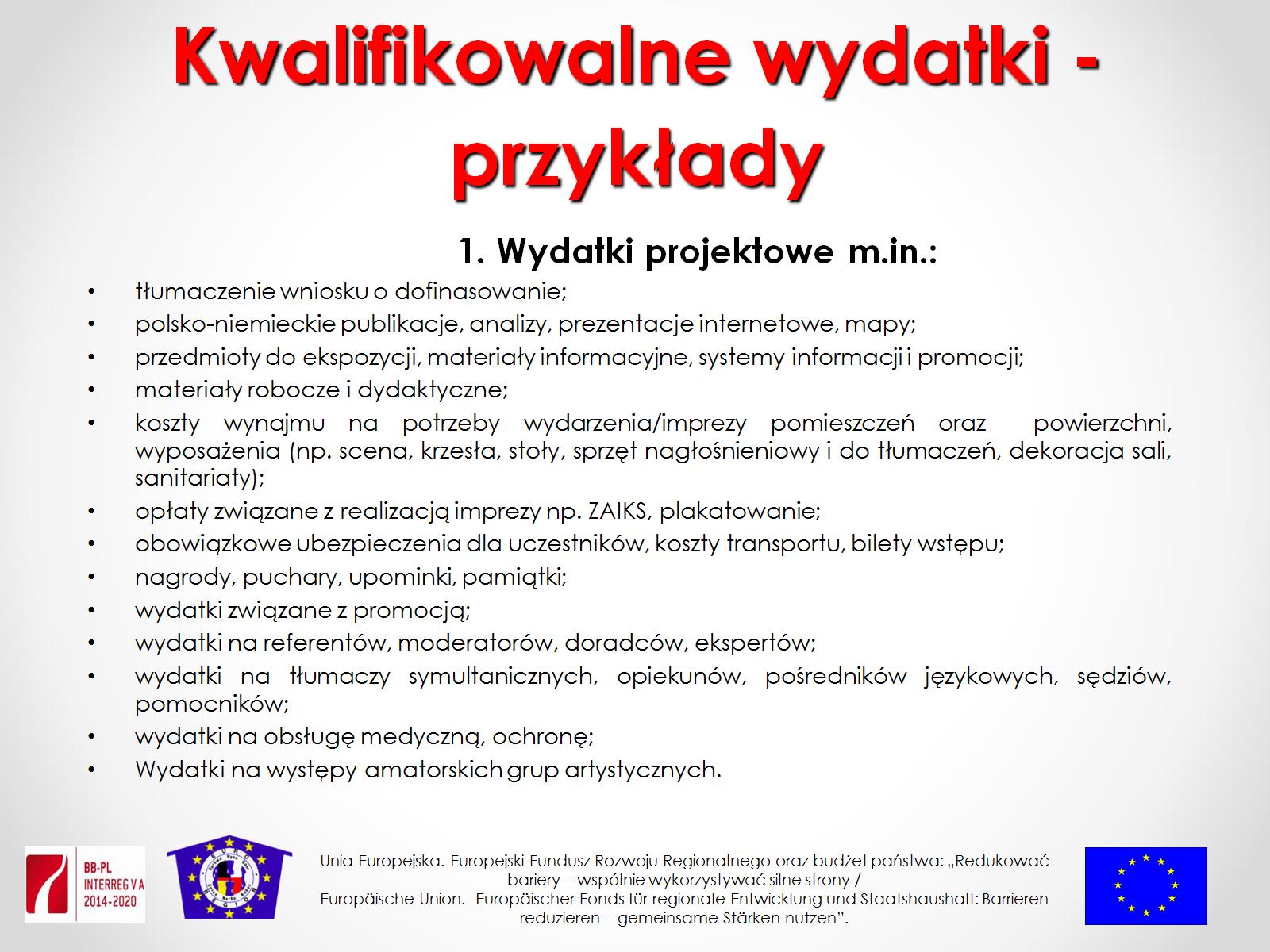 Kwalifikowalne wydatki - przykłady
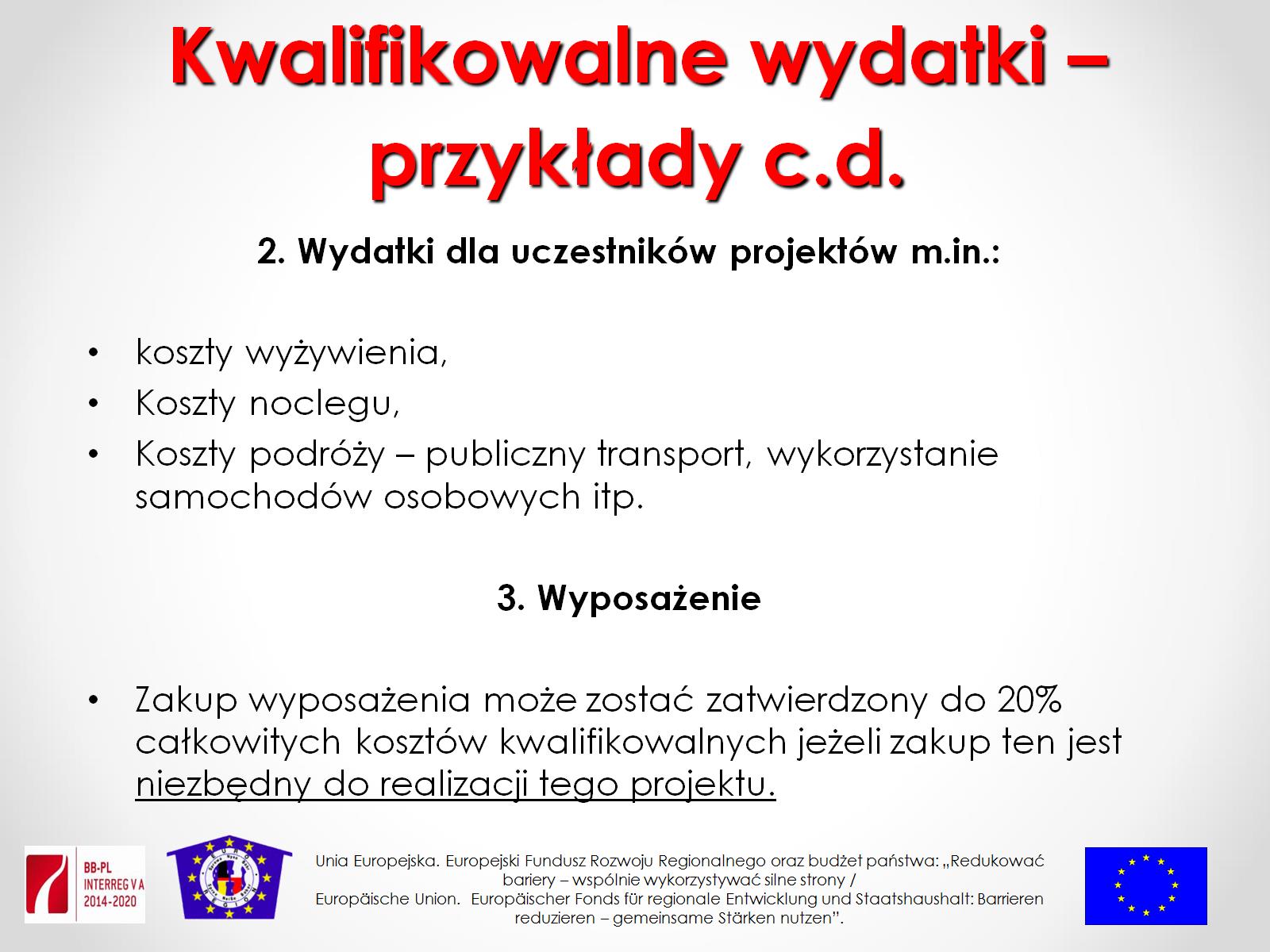 Kwalifikowalne wydatki – przykłady c.d.
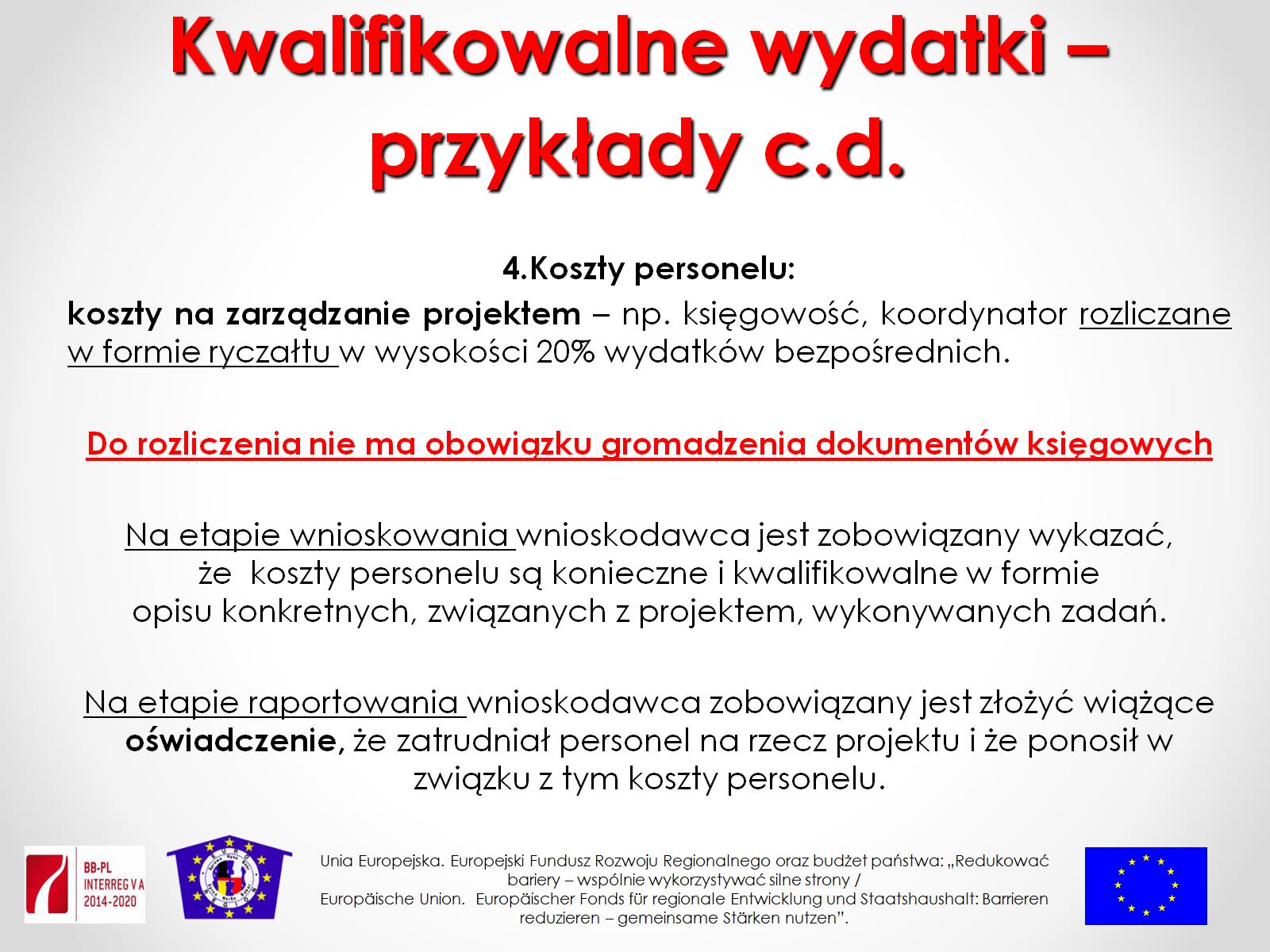 Kwalifikowalne wydatki – przykłady c.d.
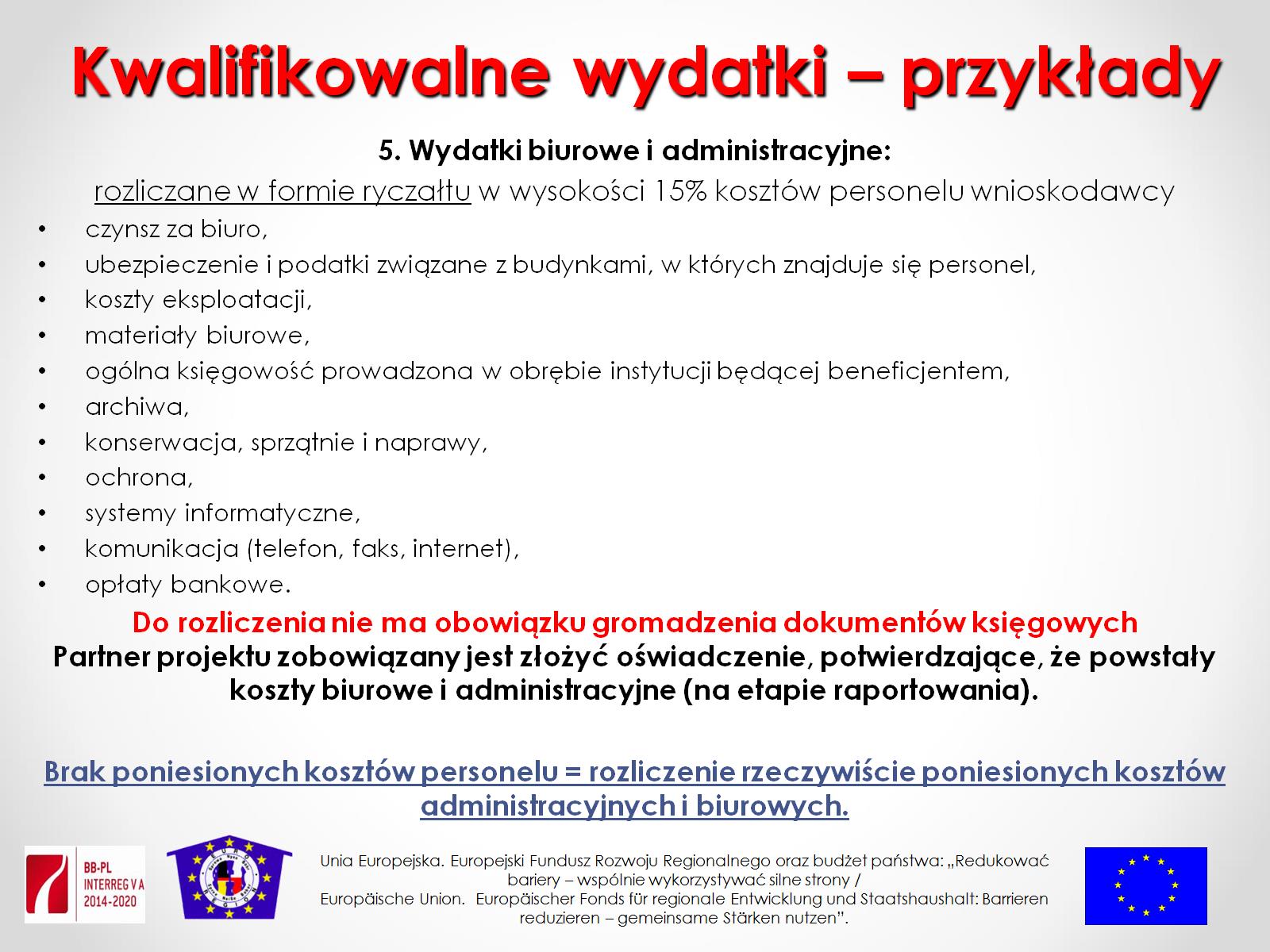 Kwalifikowalne wydatki – przykłady
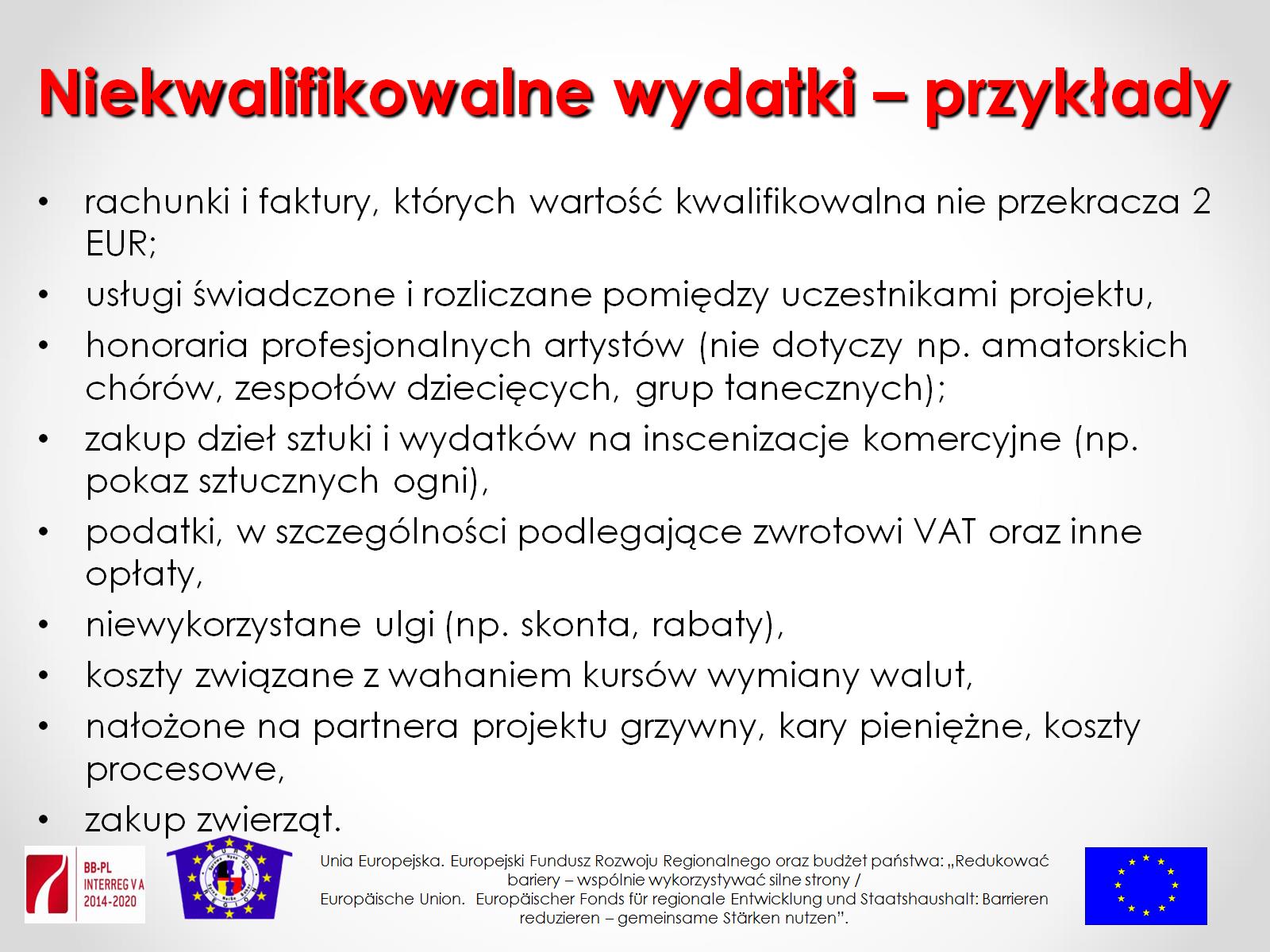 Niekwalifikowalne wydatki – przykłady
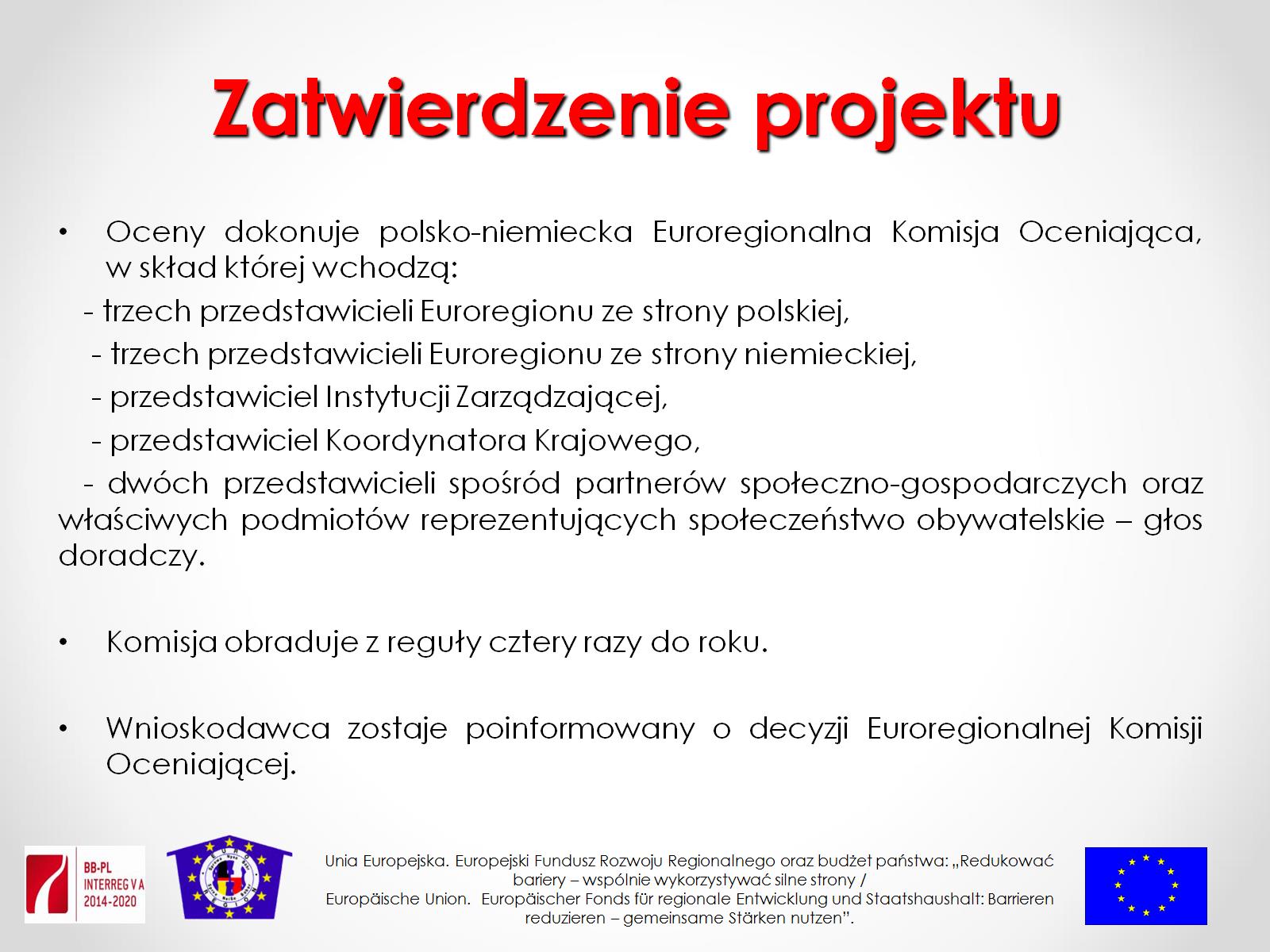 Zatwierdzenie projektu
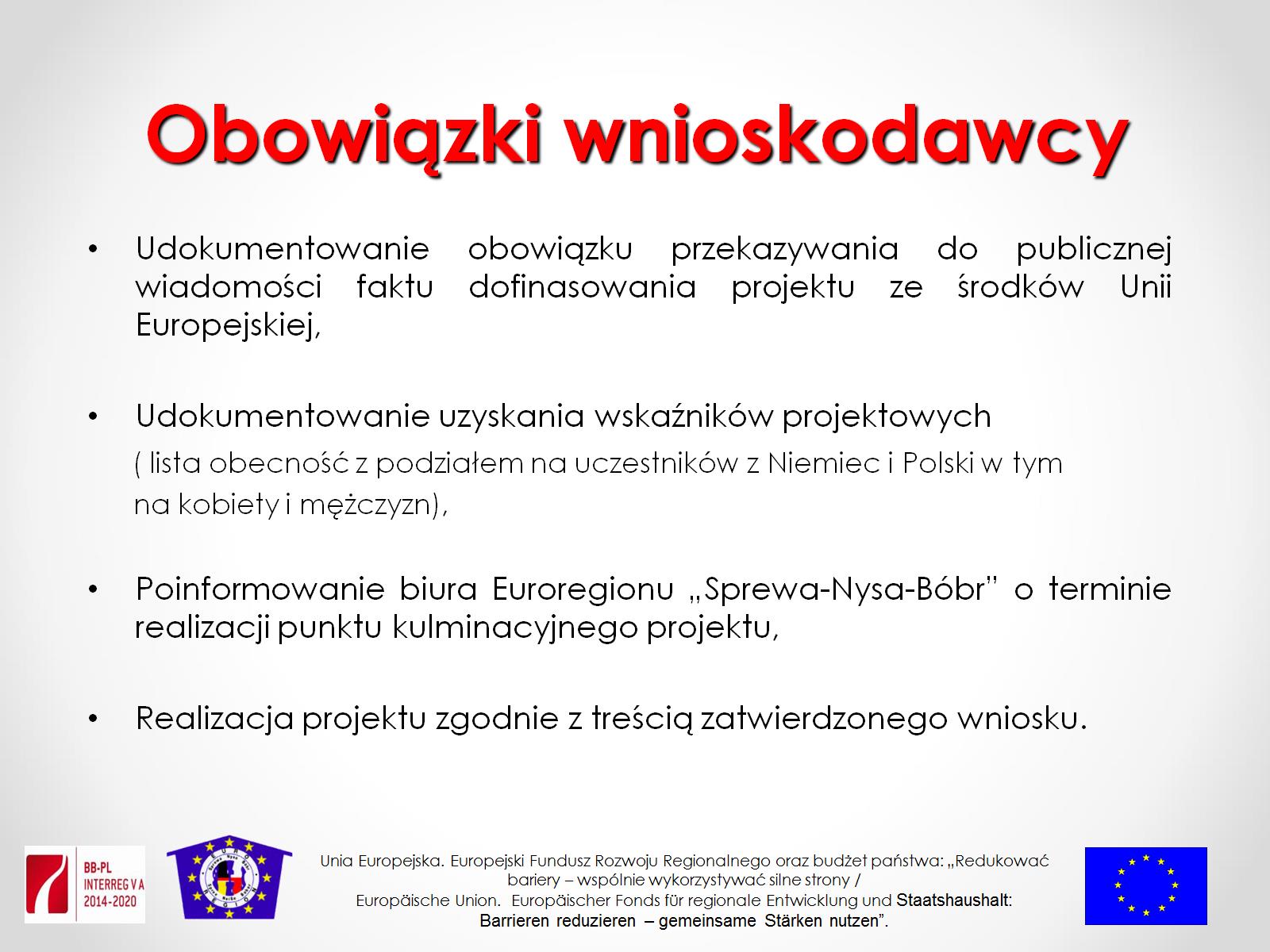 Obowiązki wnioskodawcy
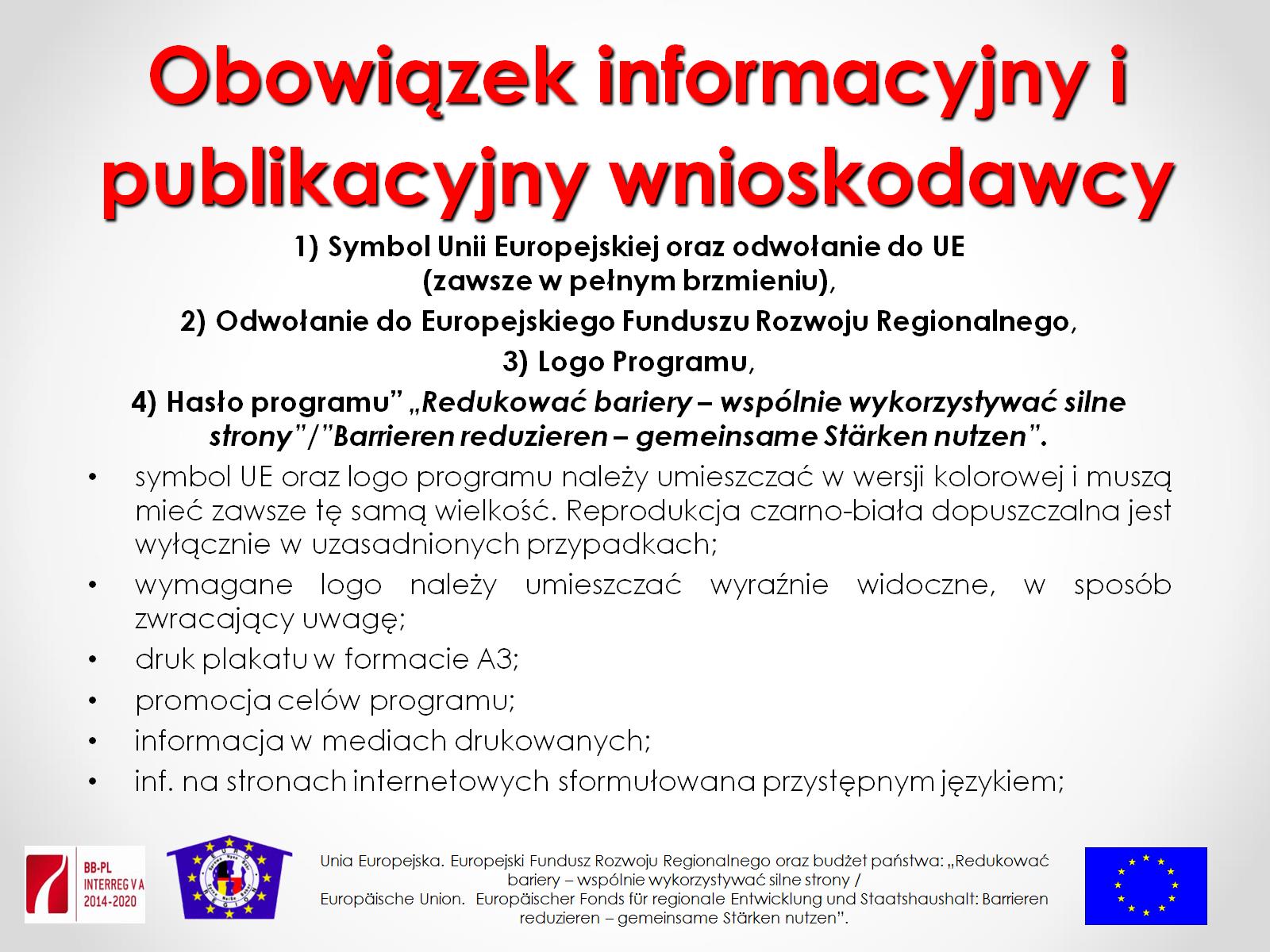 Obowiązek informacyjny i publikacyjny wnioskodawcy
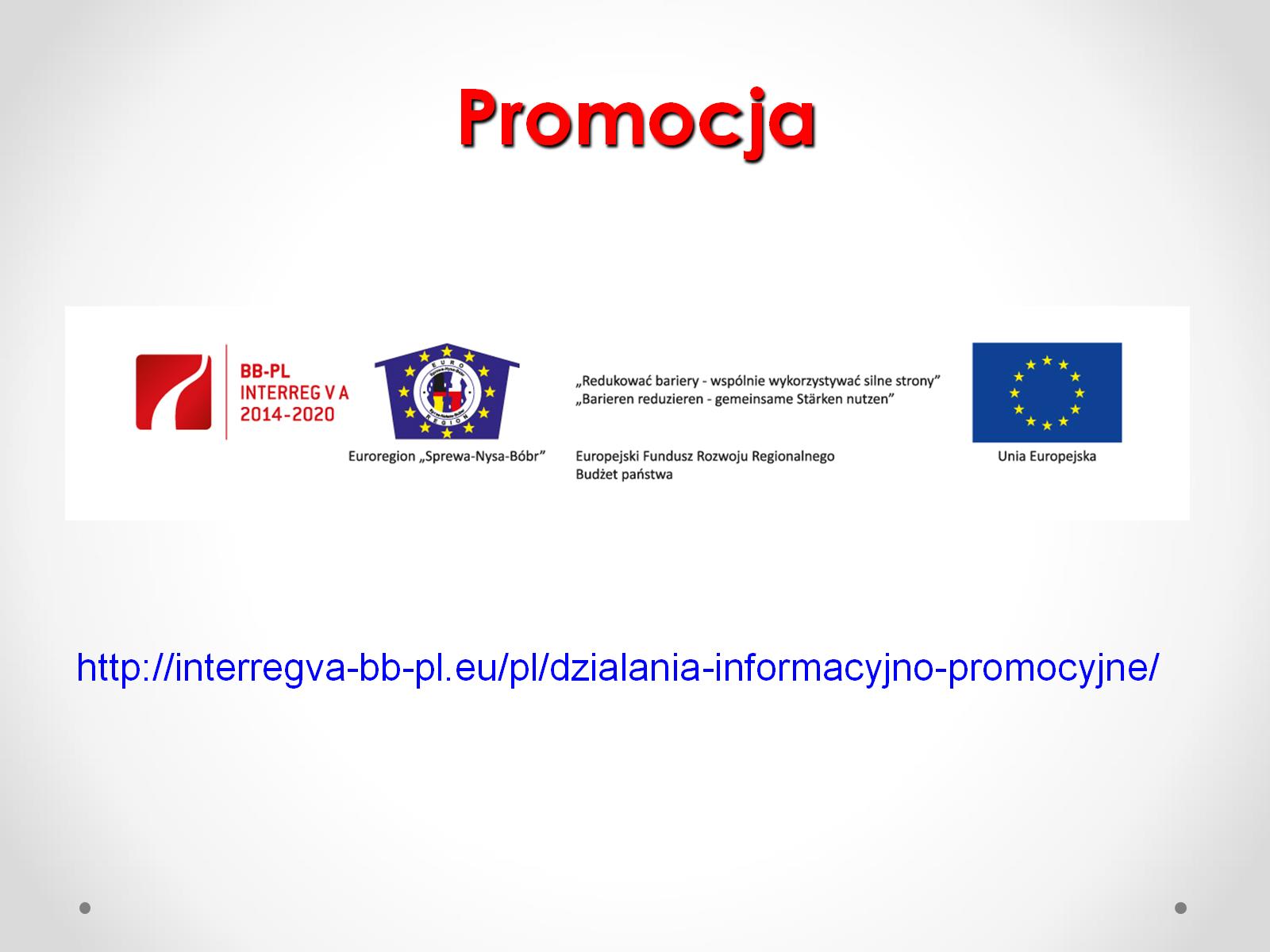 Promocja
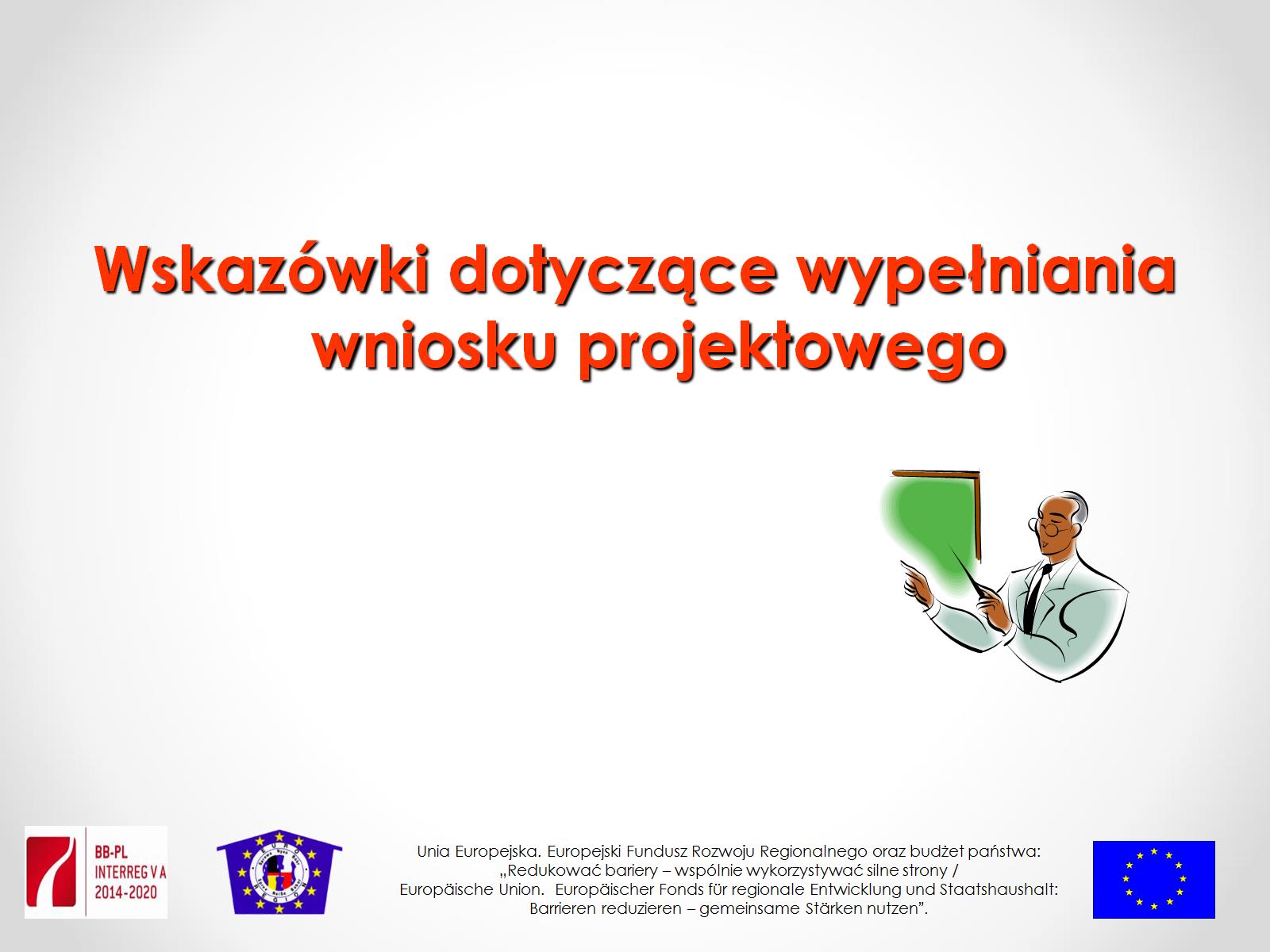 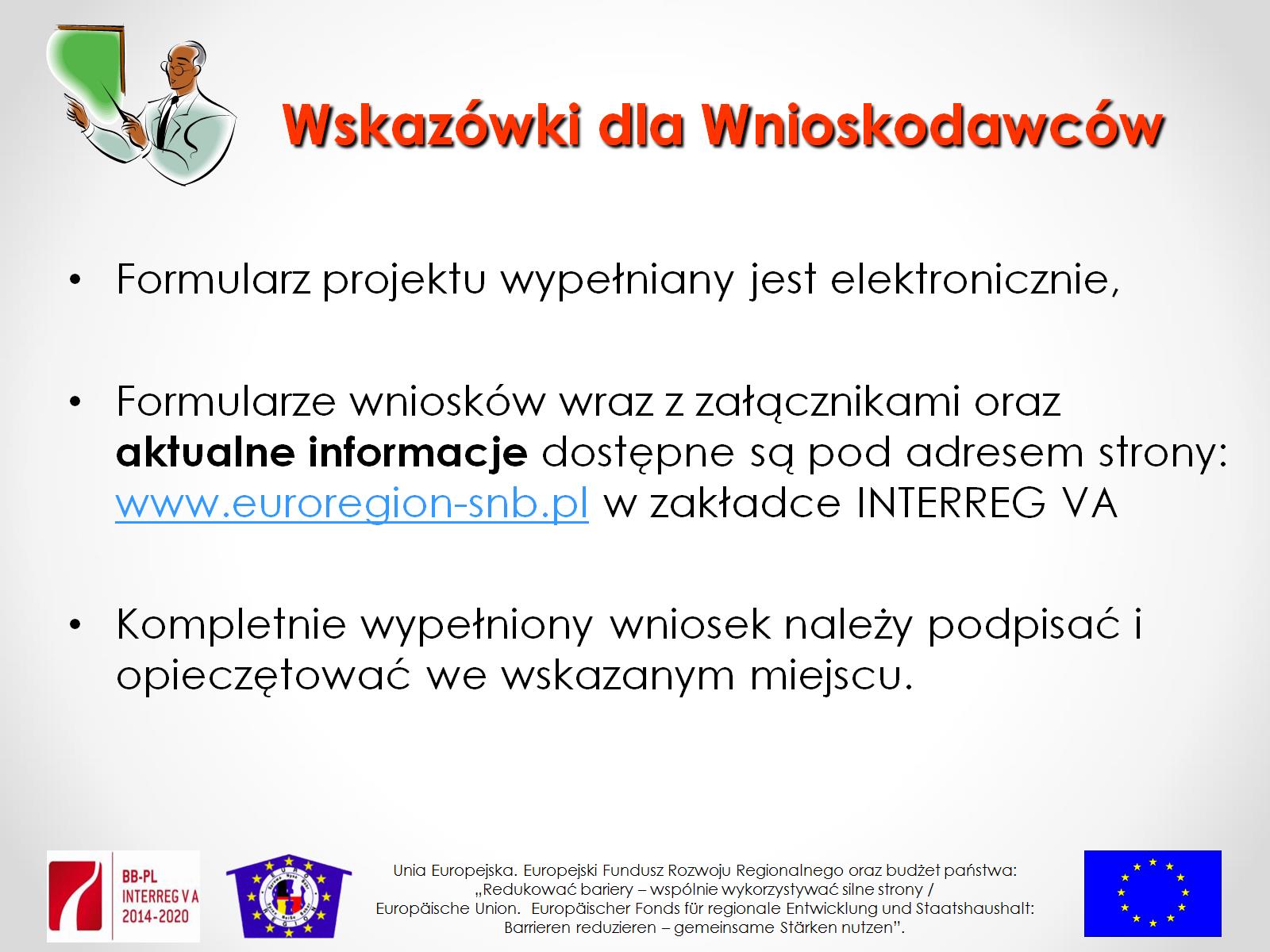 Wskazówki dla Wnioskodawców
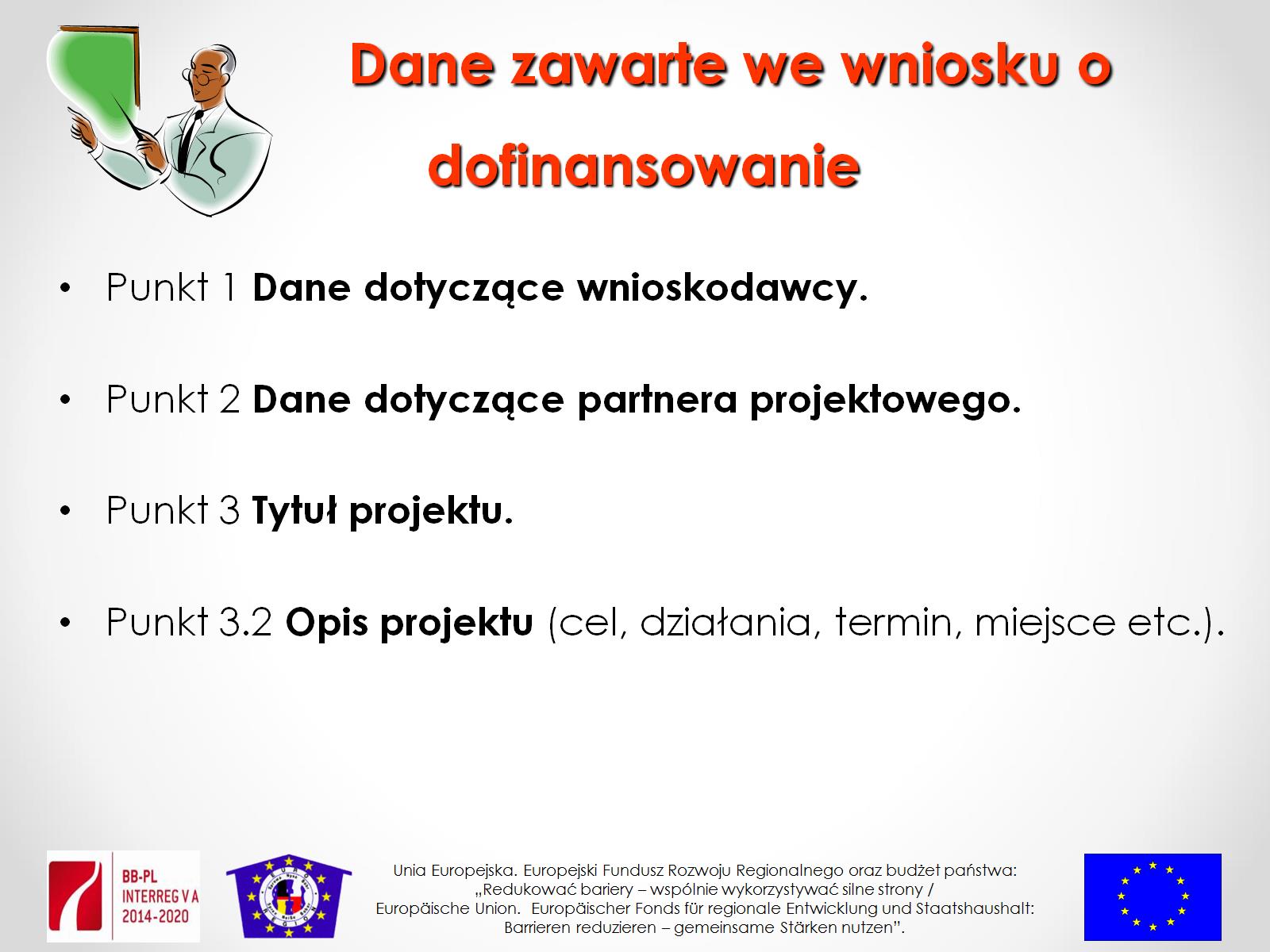 Dane zawarte we wniosku o dofinansowanie
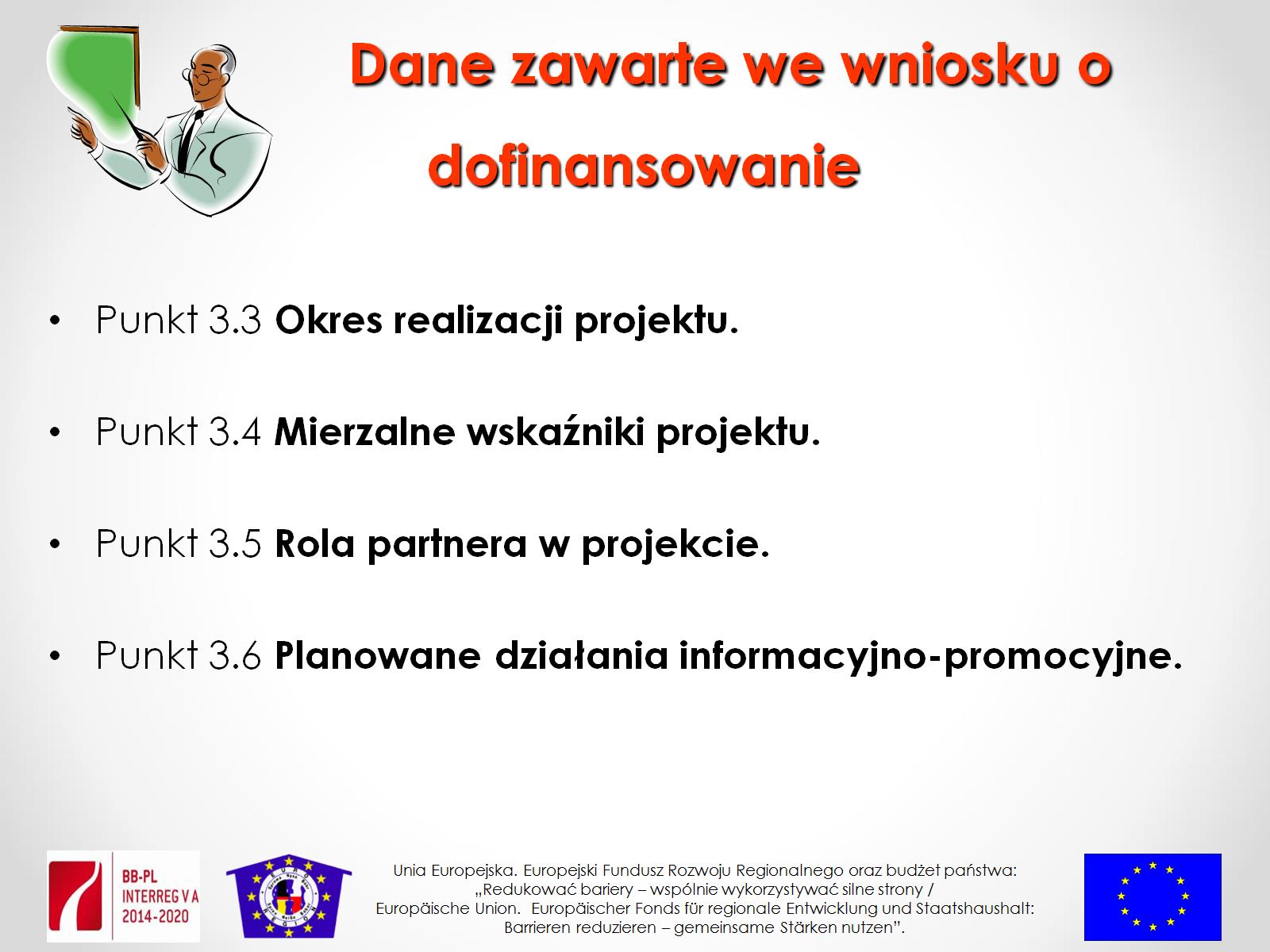 Dane zawarte we wniosku o dofinansowanie
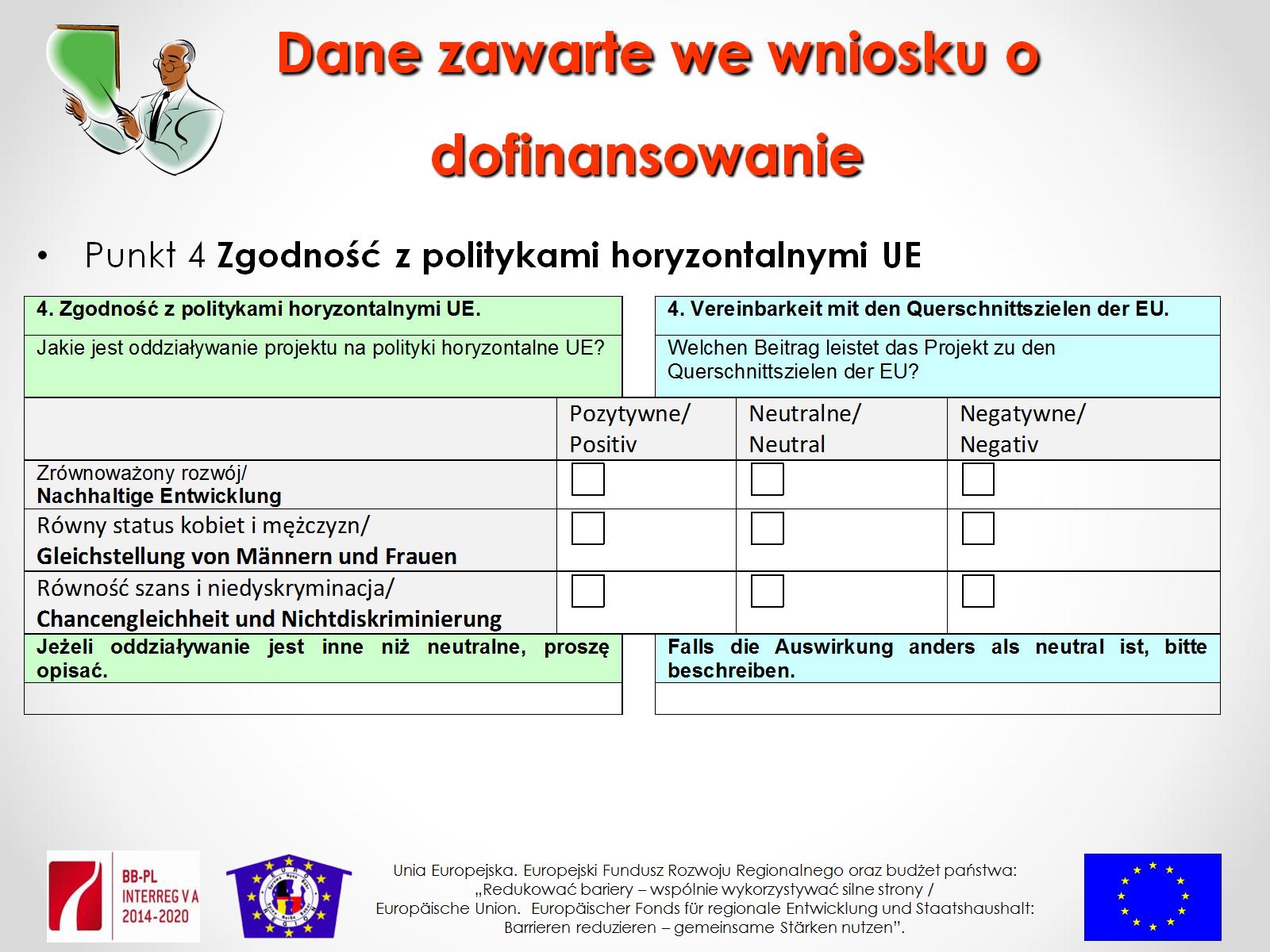 Dane zawarte we wniosku o dofinansowanie
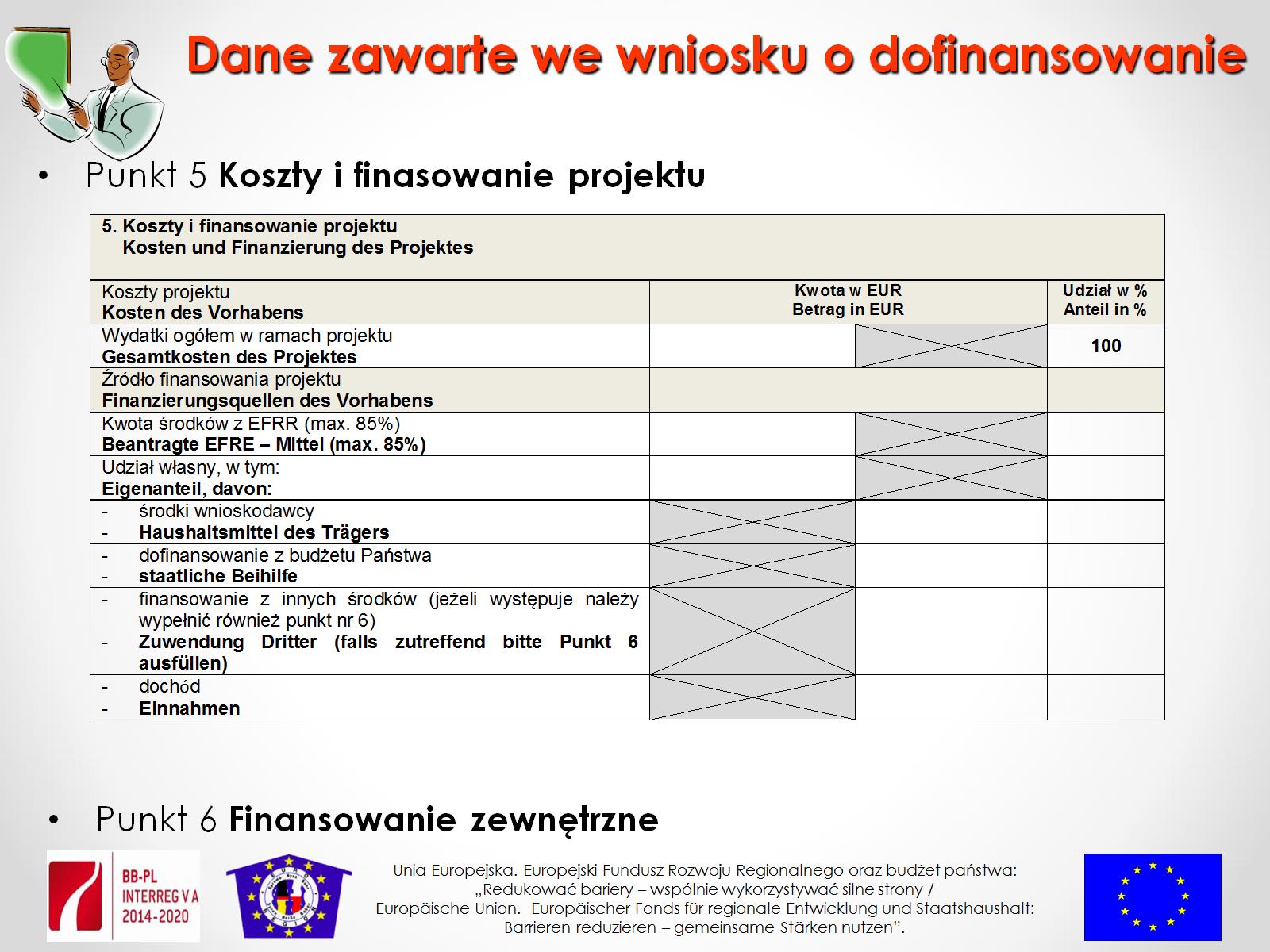 Dane zawarte we wniosku o dofinansowanie
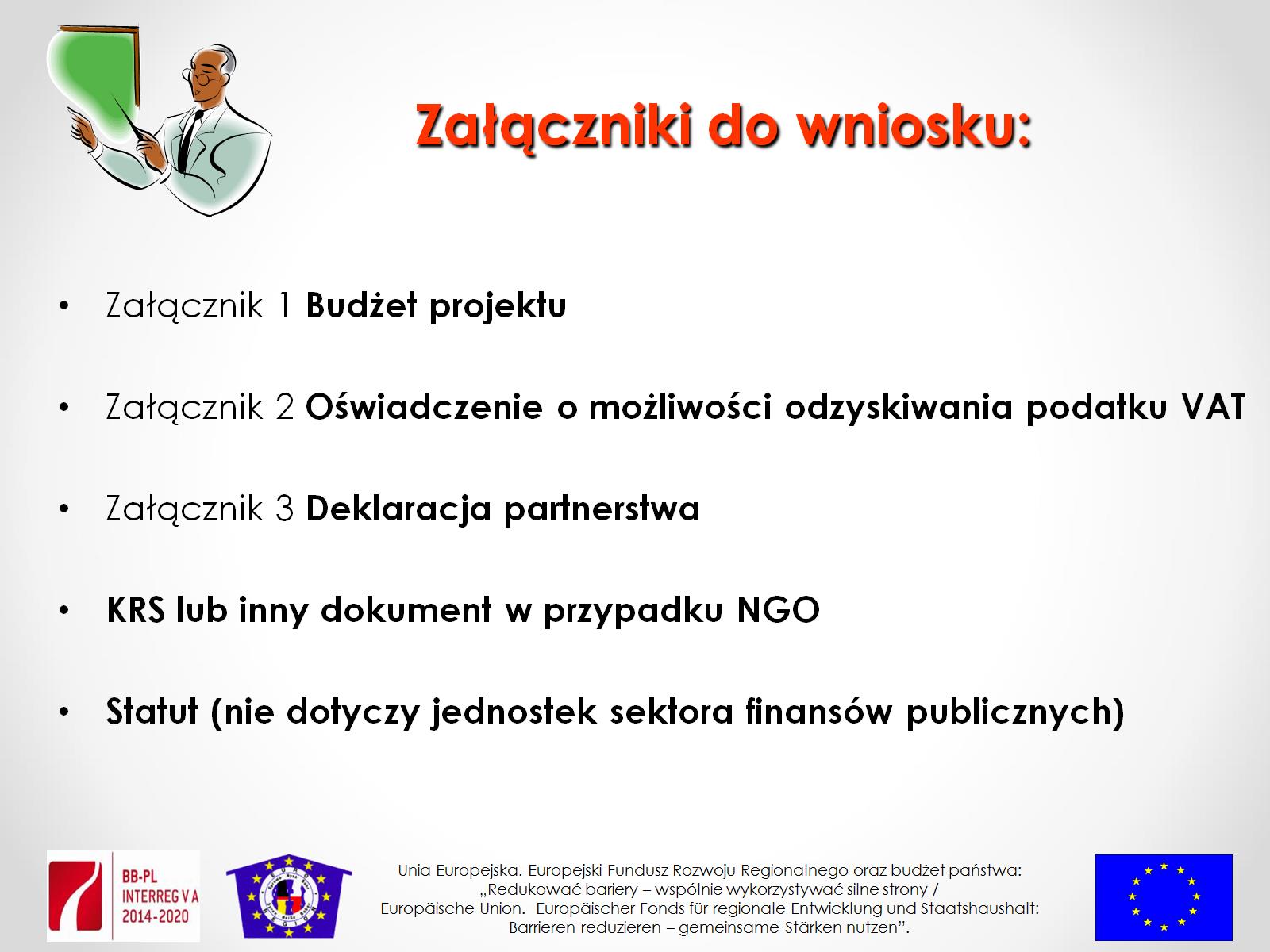 Załączniki do wniosku:
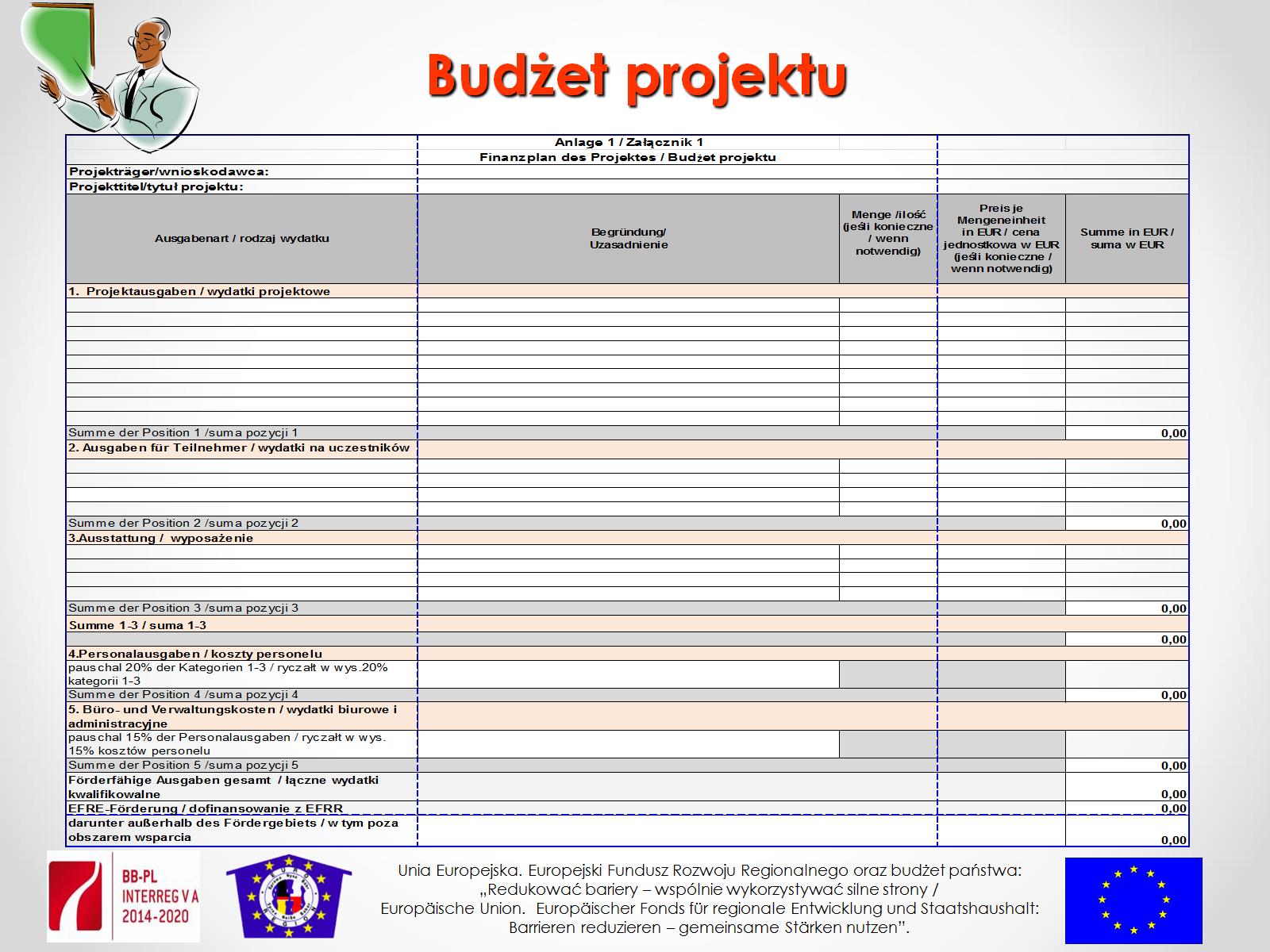 Budżet projektu
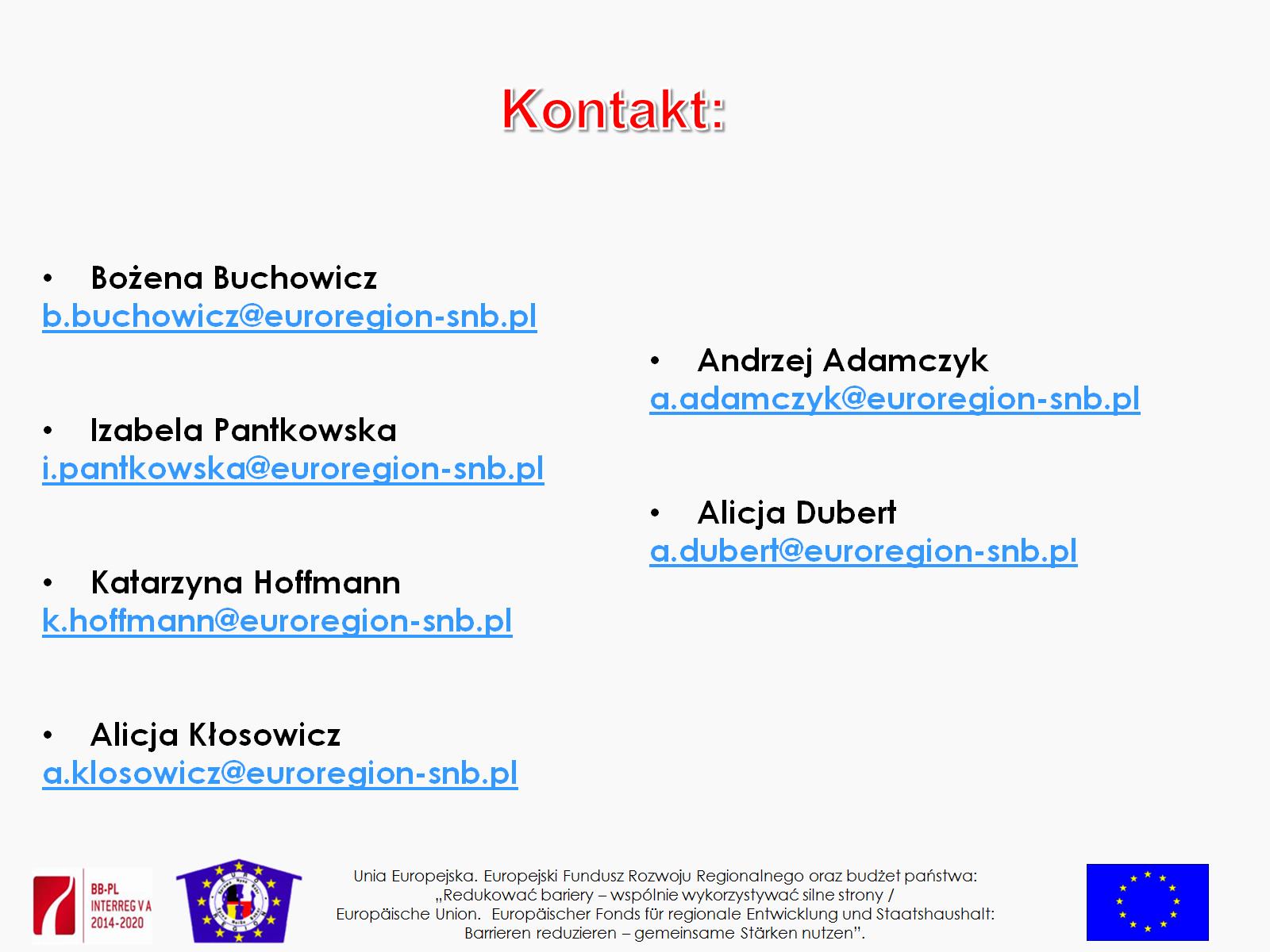 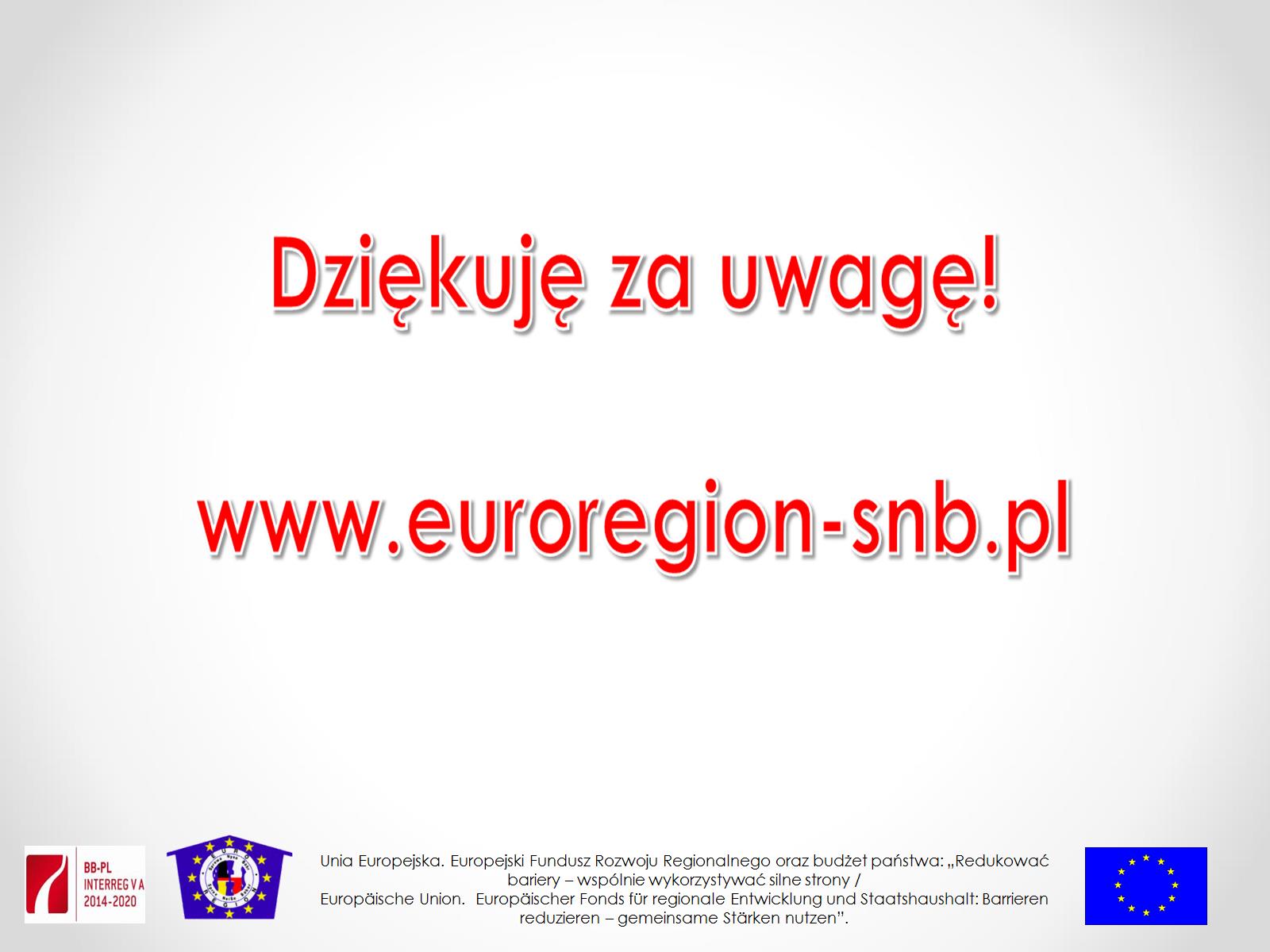